EZRC - LN2 containers in Bldg. 341
2 mobile storage tanks are parked next to side entrance
Refilled weekly by delivery service
4 sample containers should be refilled twice weekly as shown below
Open this door to move
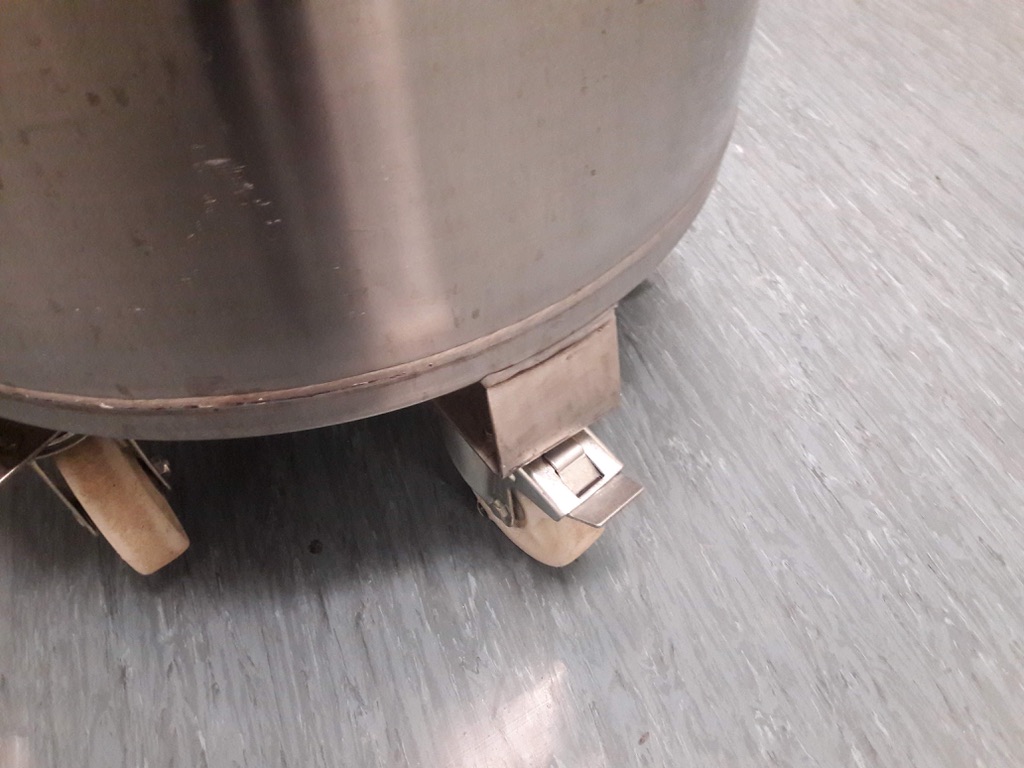 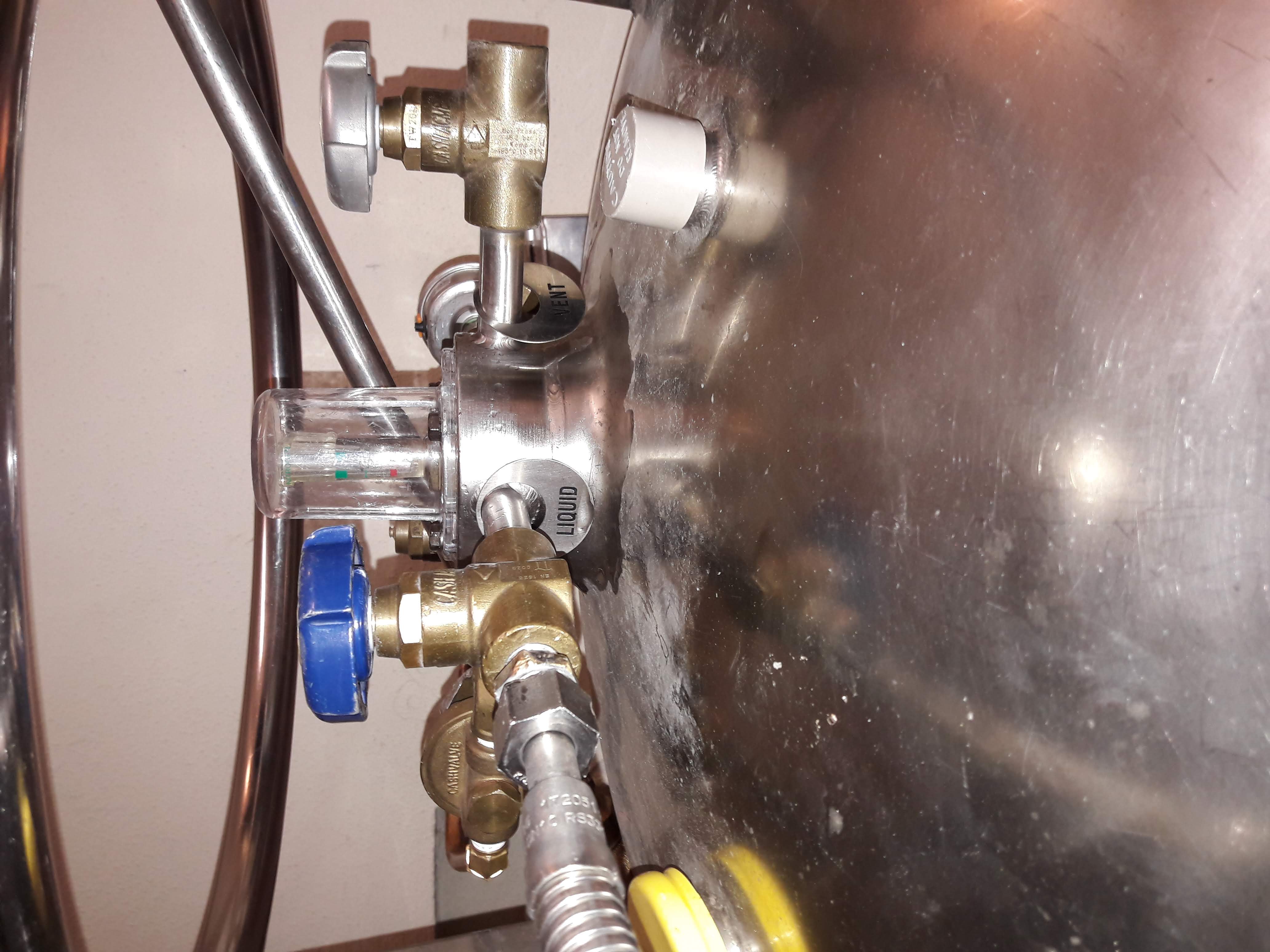 Check brake is not set
Check that tube is attached to “LIQUID” outlet
Only operate blue valve
EZRC - LN2 containers in Bldg. 341 hallway
Keys and gloves and (if needed) wrenches are in a “secret” compartment in the cryogenic freezer
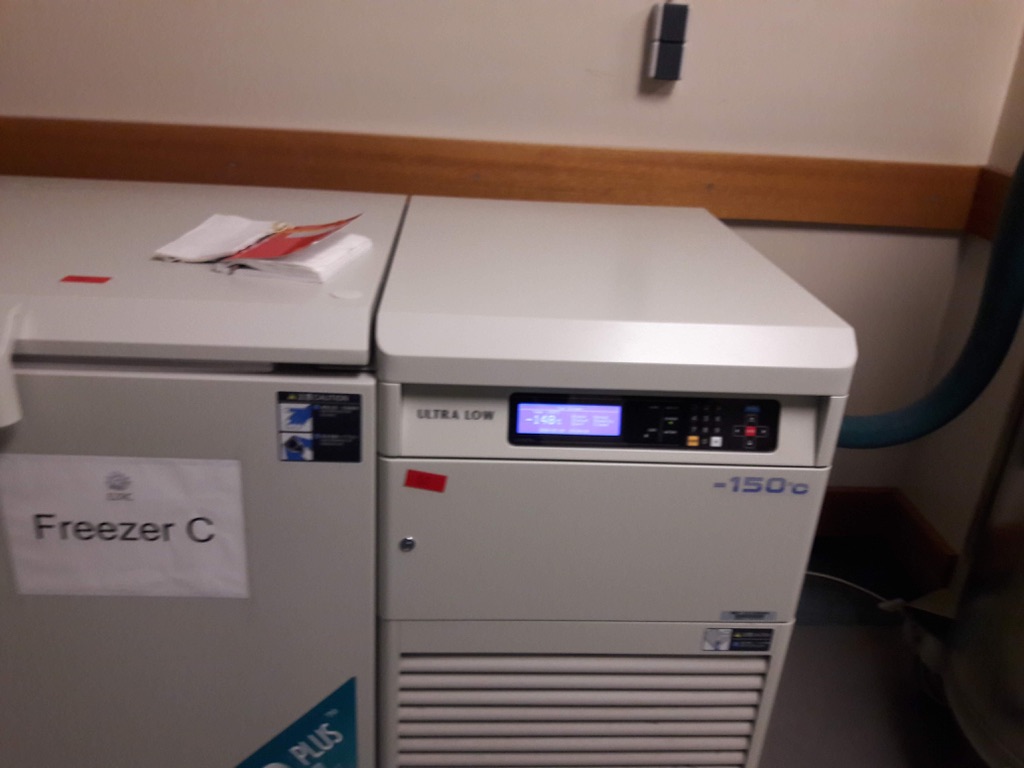 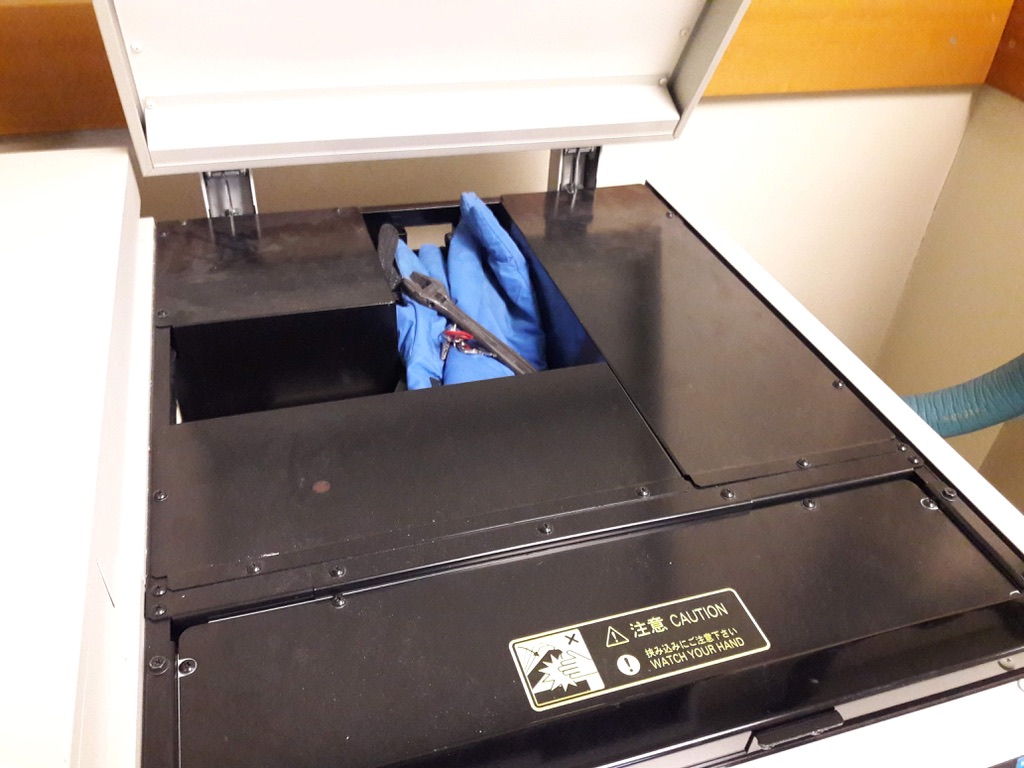 Pull lever above display to open
EZRC - LN2 containers in Bldg. 341 hallway
Fill square containers until towers incl. handles are just covered
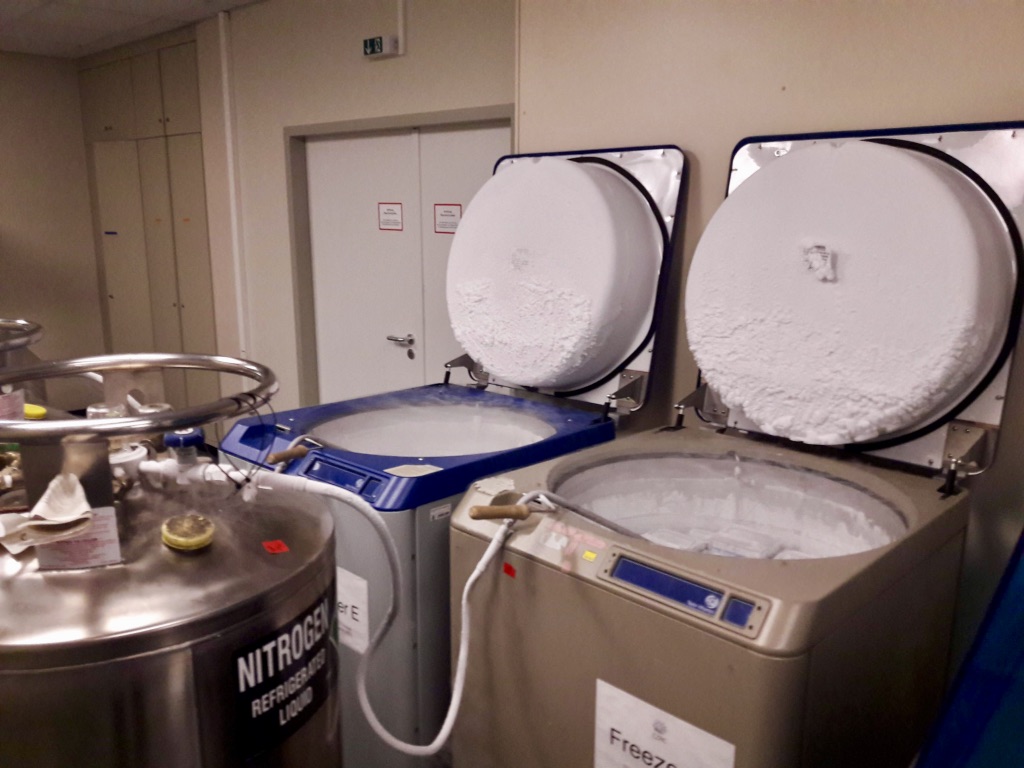 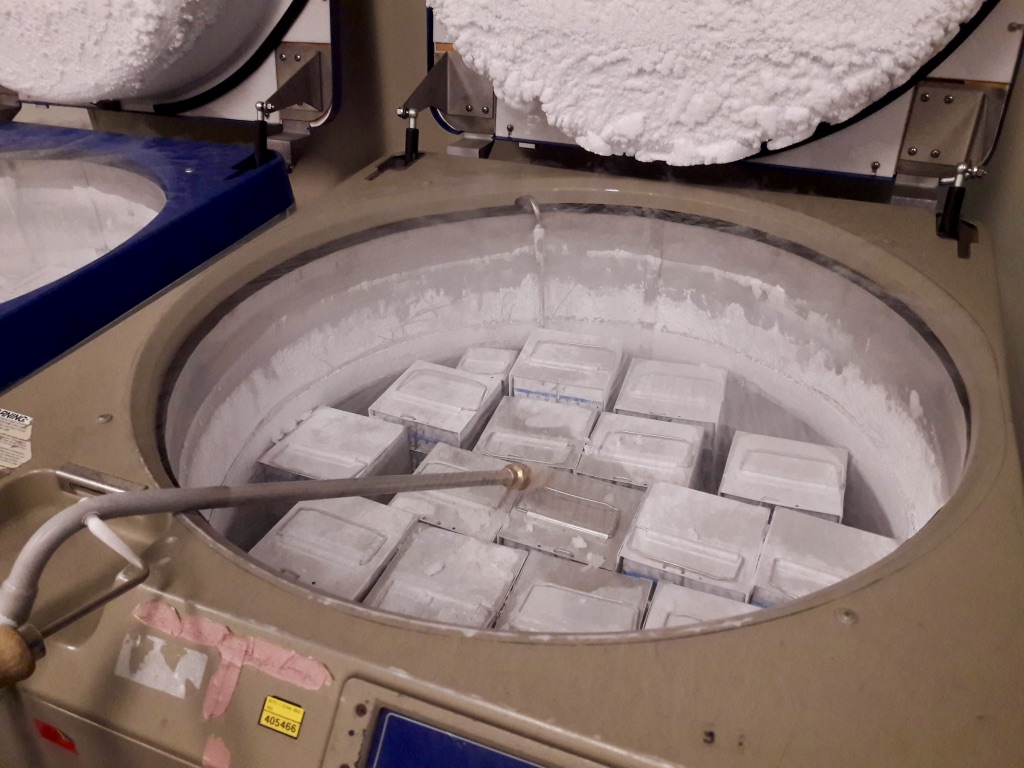 EZRC - LN2 containers in Bldg. 341 hallway
One key opens both round containers
Fill until liquid just reaches the neck
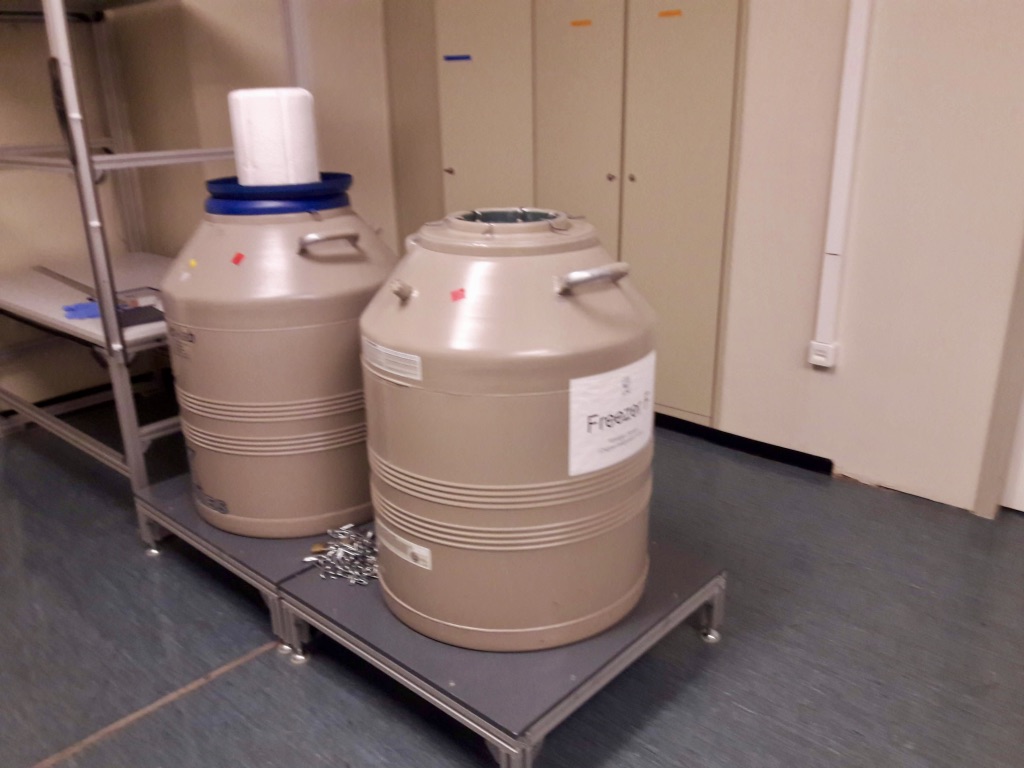 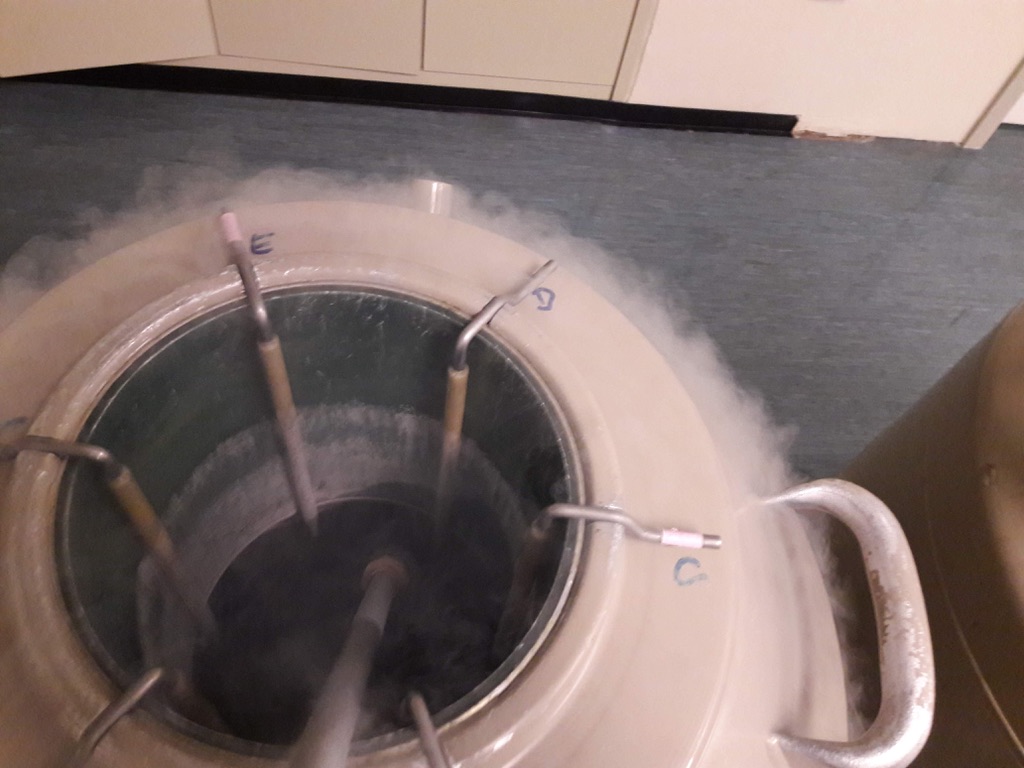 Max. liquid level
EZRC - LN2 containers in Bldg. 341 hallway
Lock like this
Sign list
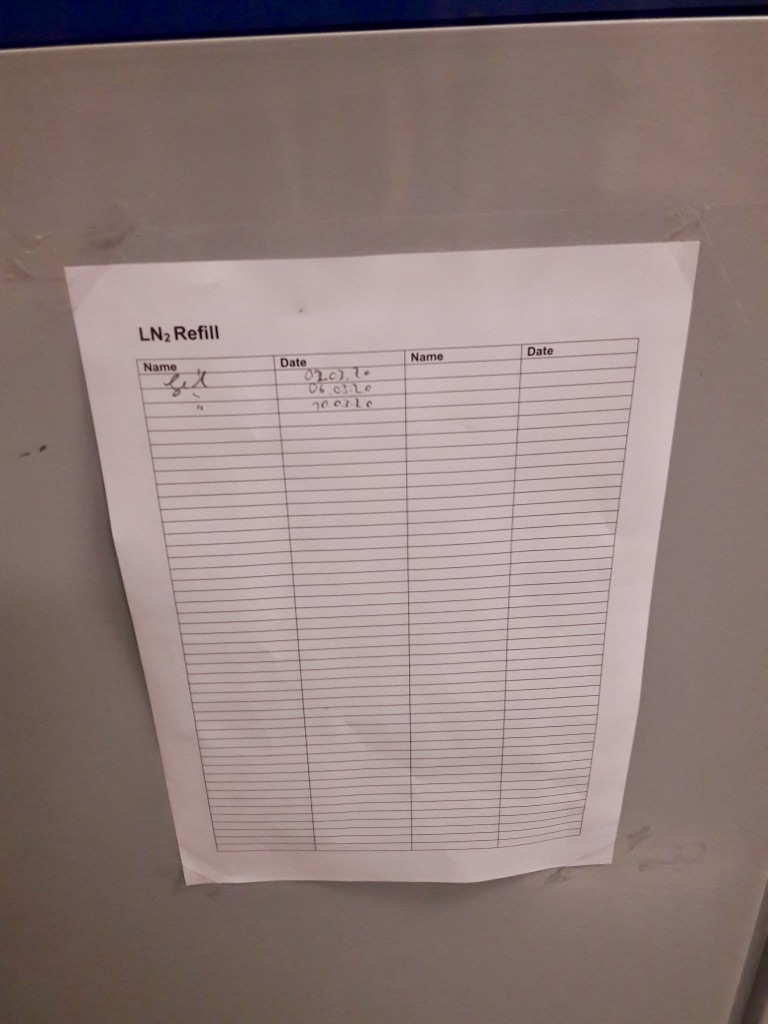 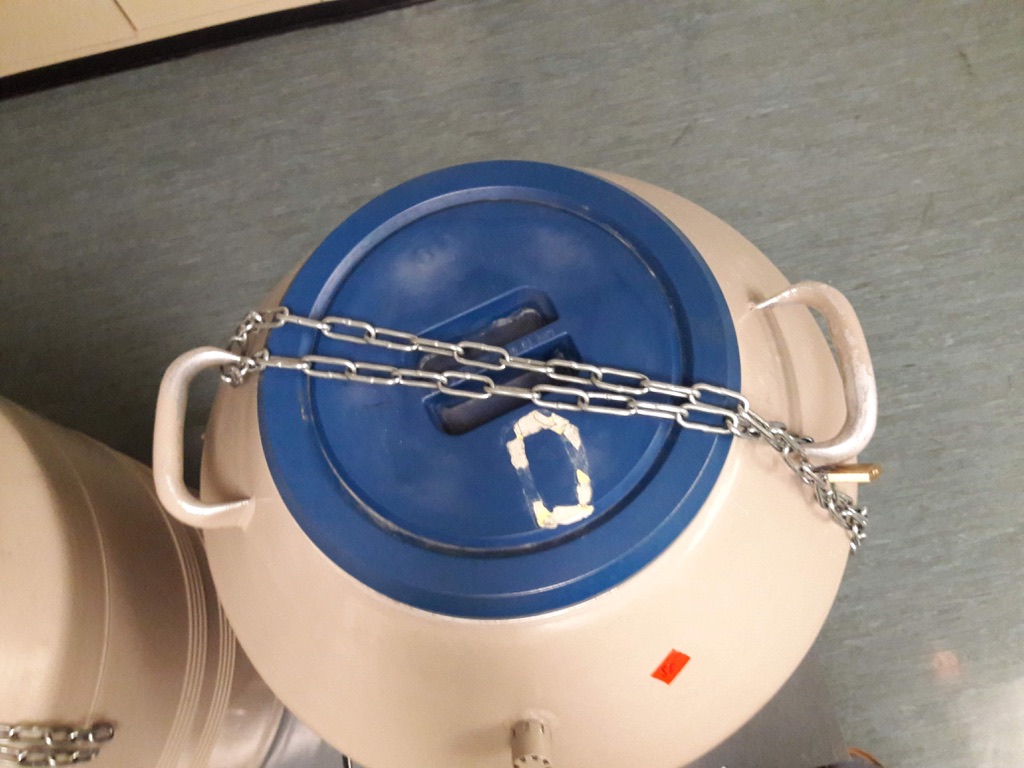 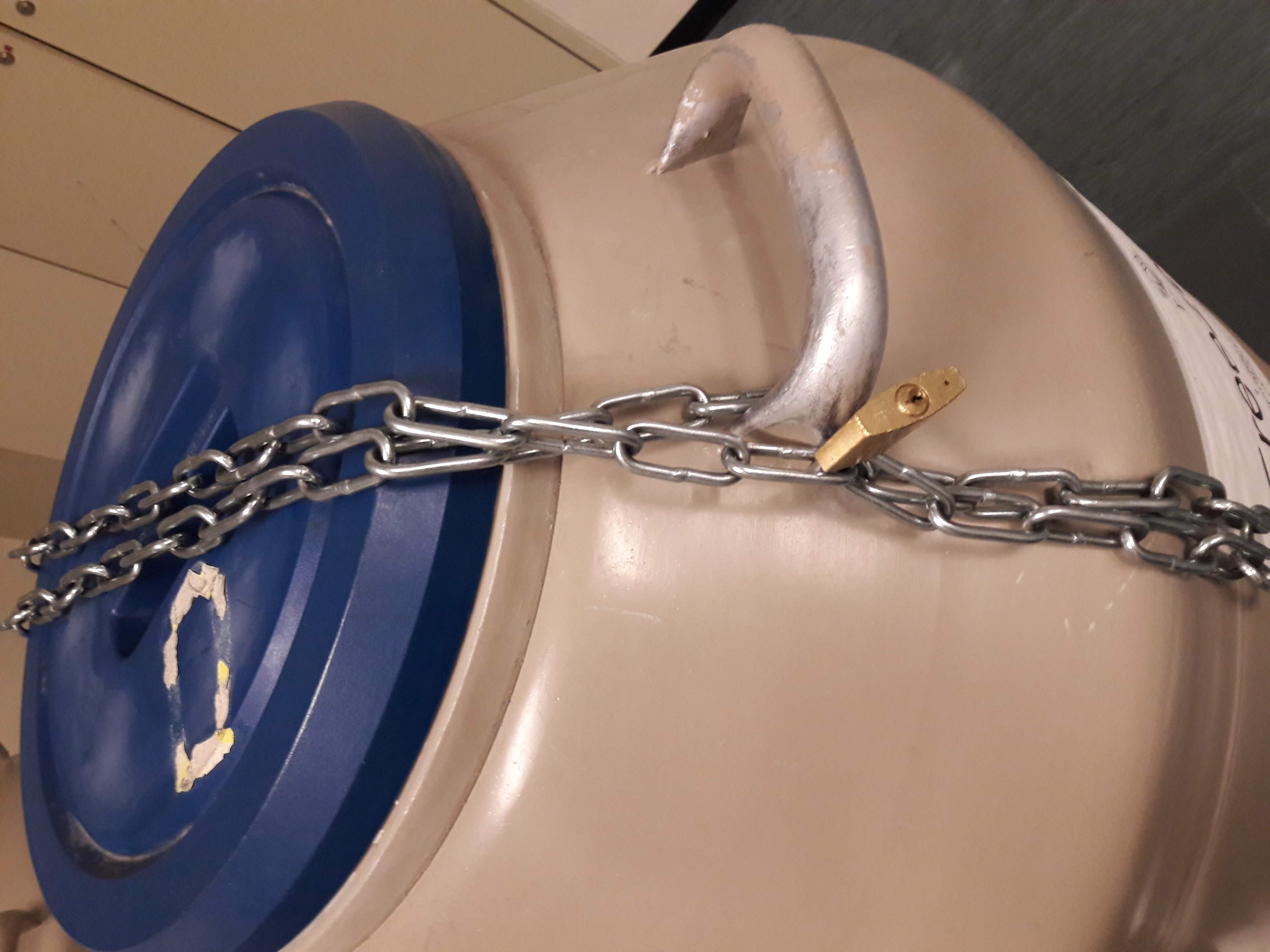 EZRC – cryogenic freezer in Bldg. 341 hallway
Emergency LN2 tank is refilled and reattached weekly by delivery service
Freezer is automatically flooded if temperature rises
Valve to freezer must be open at all times
In emergency keep filled with LN2 until serviced by manufacturer
-147 to -150 °C is normal, must never exceed -130 °C
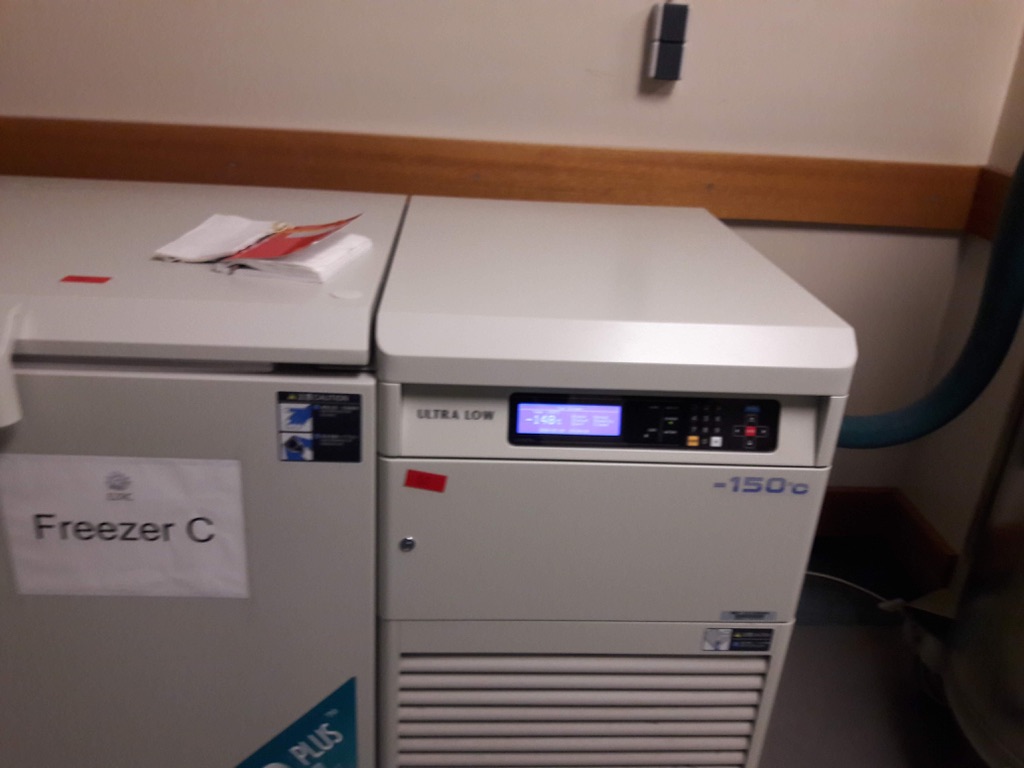 EZRC - 80 °C freezers in Bldg. 341 hallway
Contain samples from Tübingen screens, not high priority
In case of break-down empty out and discard as there is very little reserve space (garbage bags in cleaning kitchen next to side entrance)
Save boxes labelled “SC” or “FDA library”, they belong to the Screening Center
Also ”ZF PAC library”
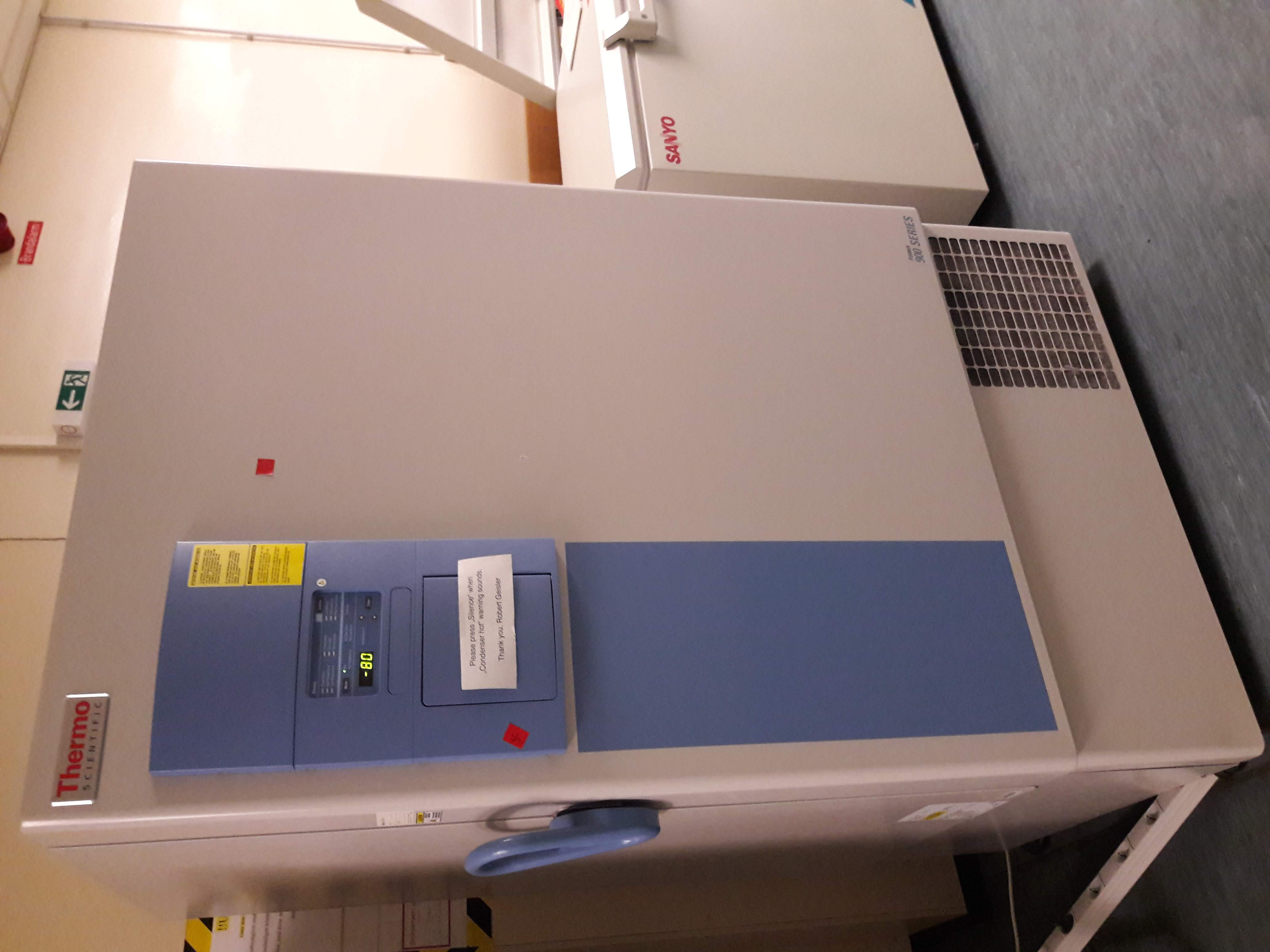 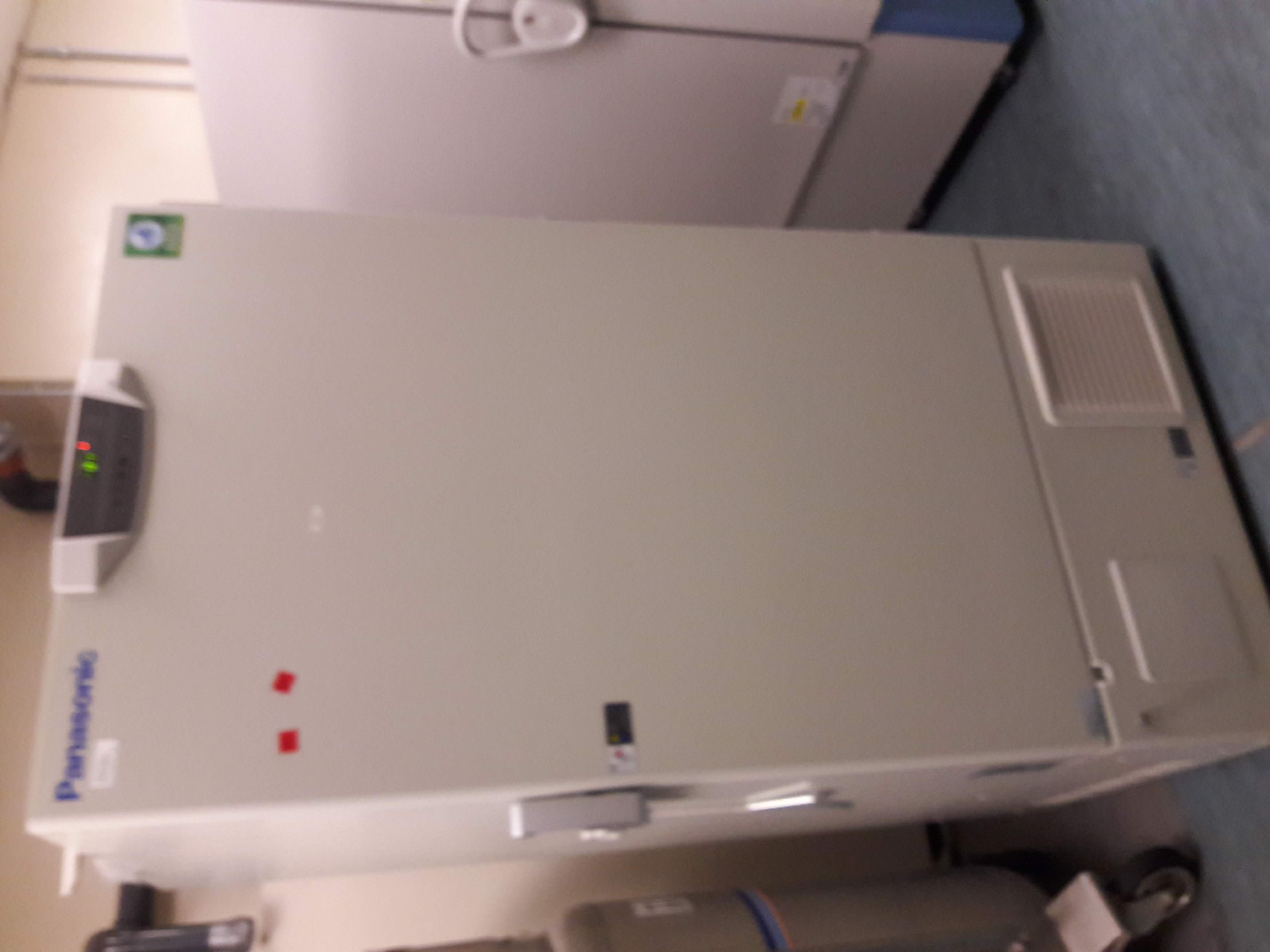 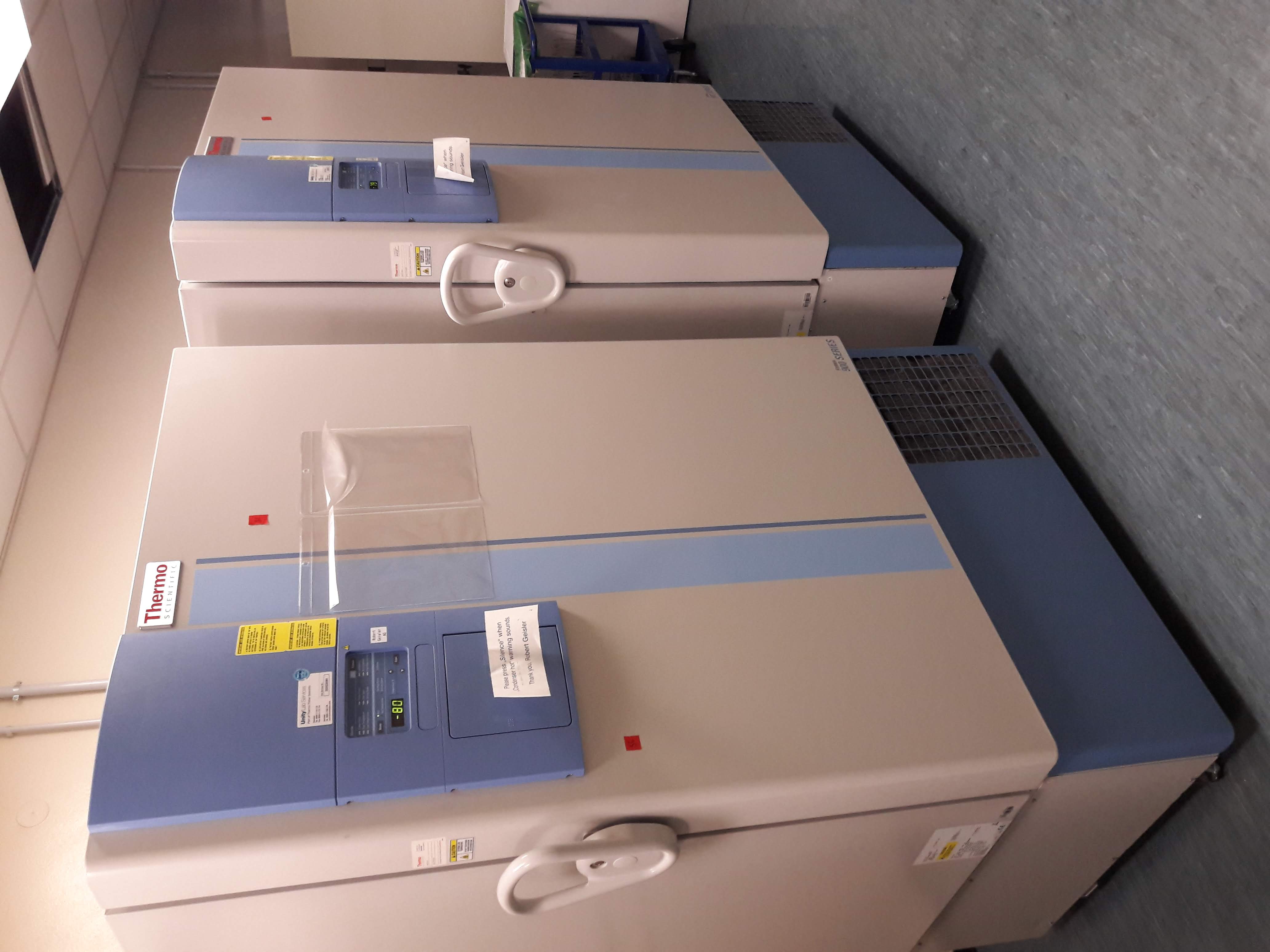 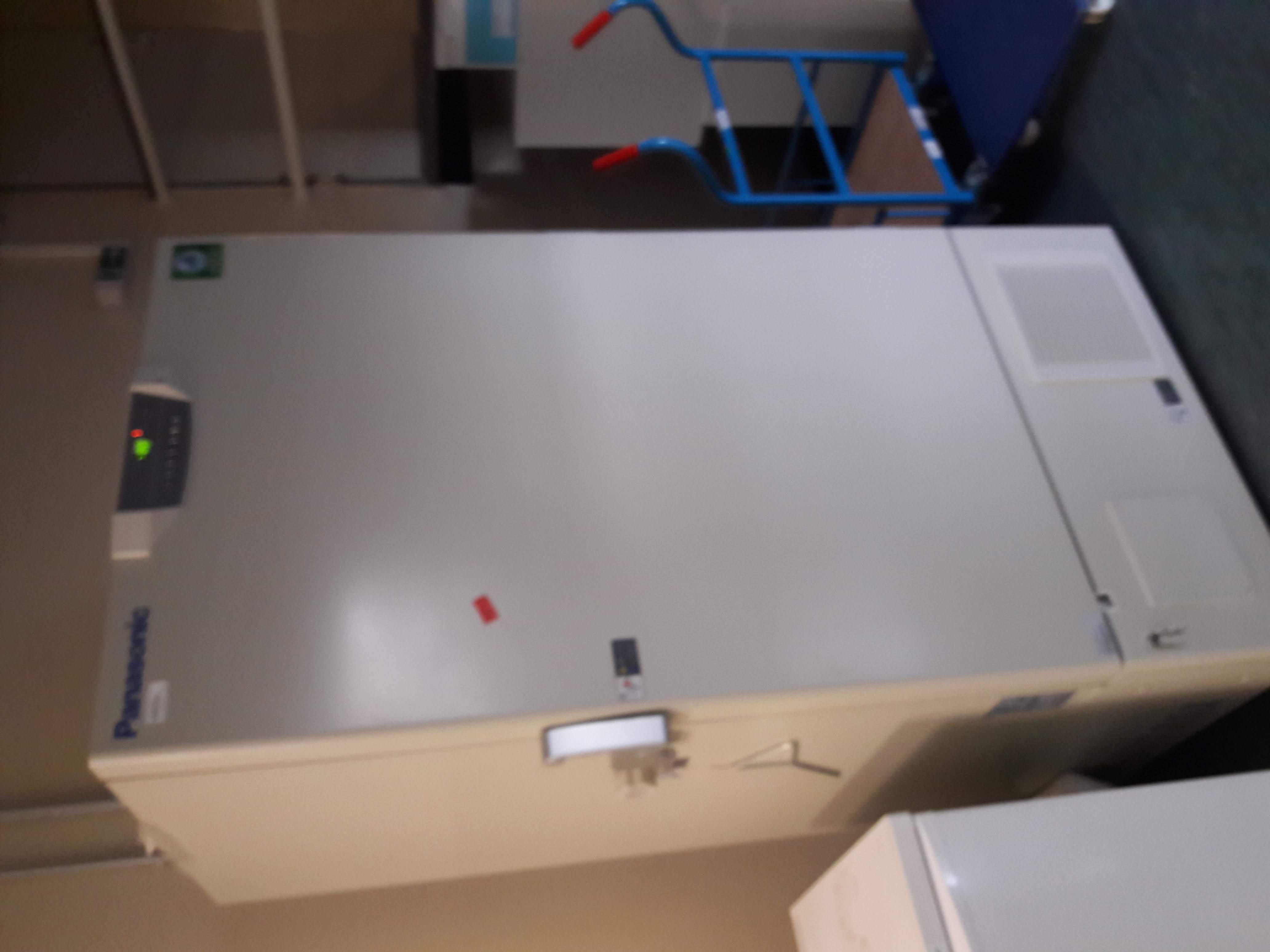 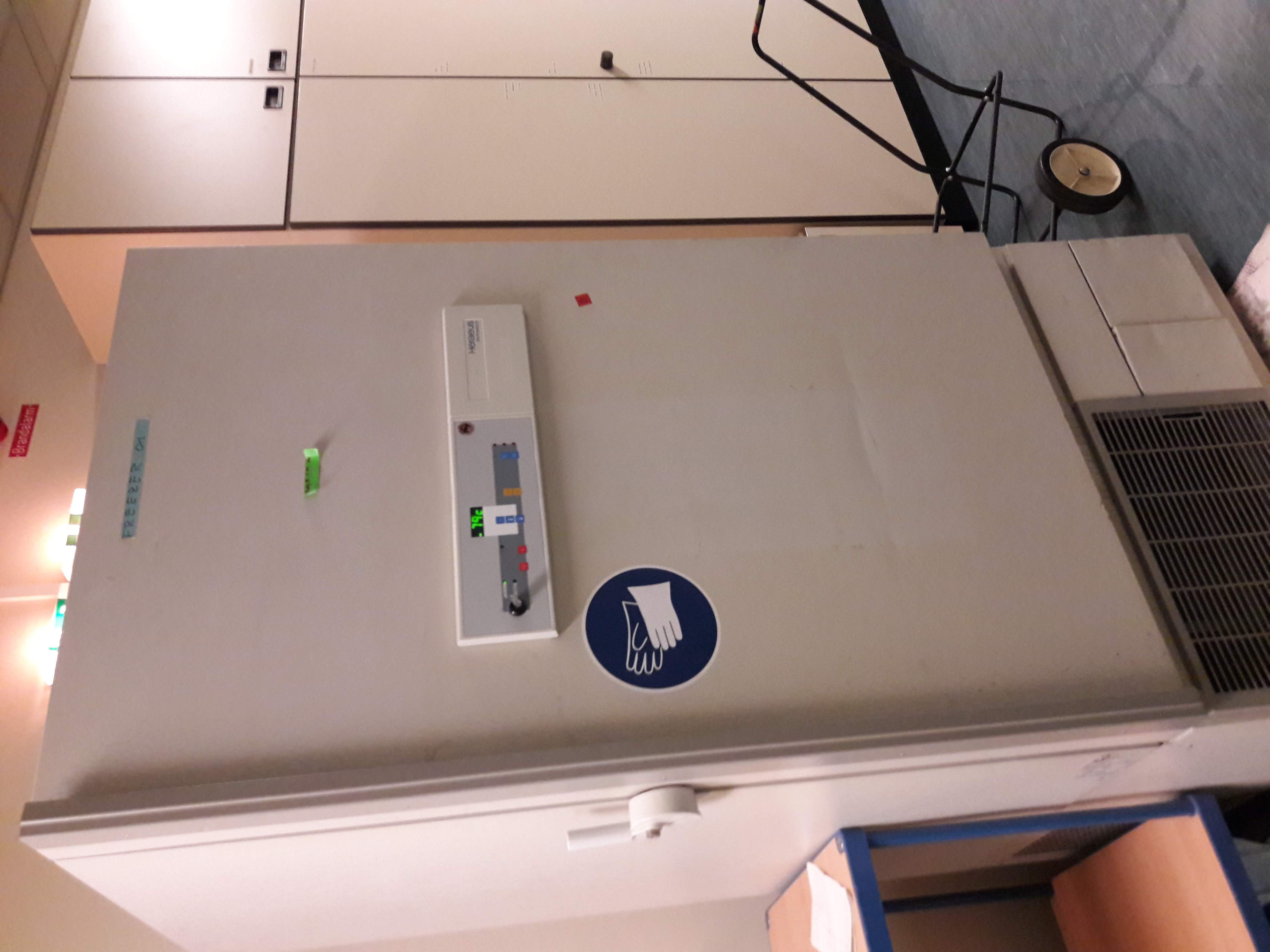 EZRC – 2 cryogenic freezers in Bldg. 223 garage
Emergency LN2 tanks are refilled and reattached weekly by delivery service
Freezers are automatically flooded if temperature rises
In emergency keep filled with LN2 until serviced by manufacturer
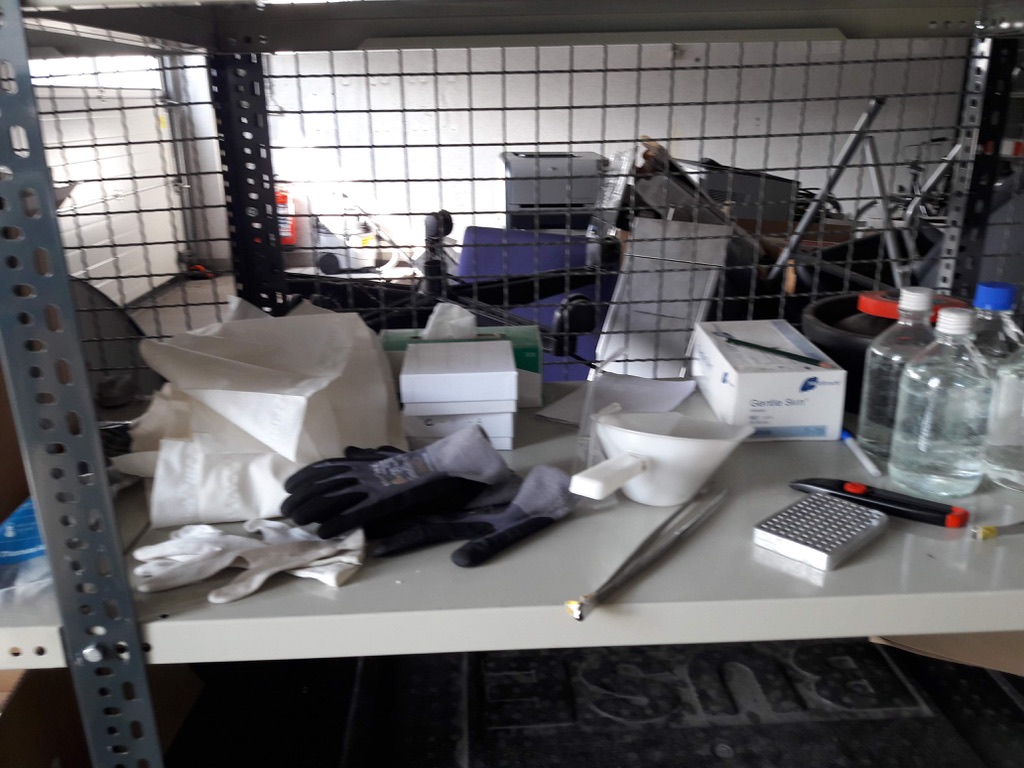 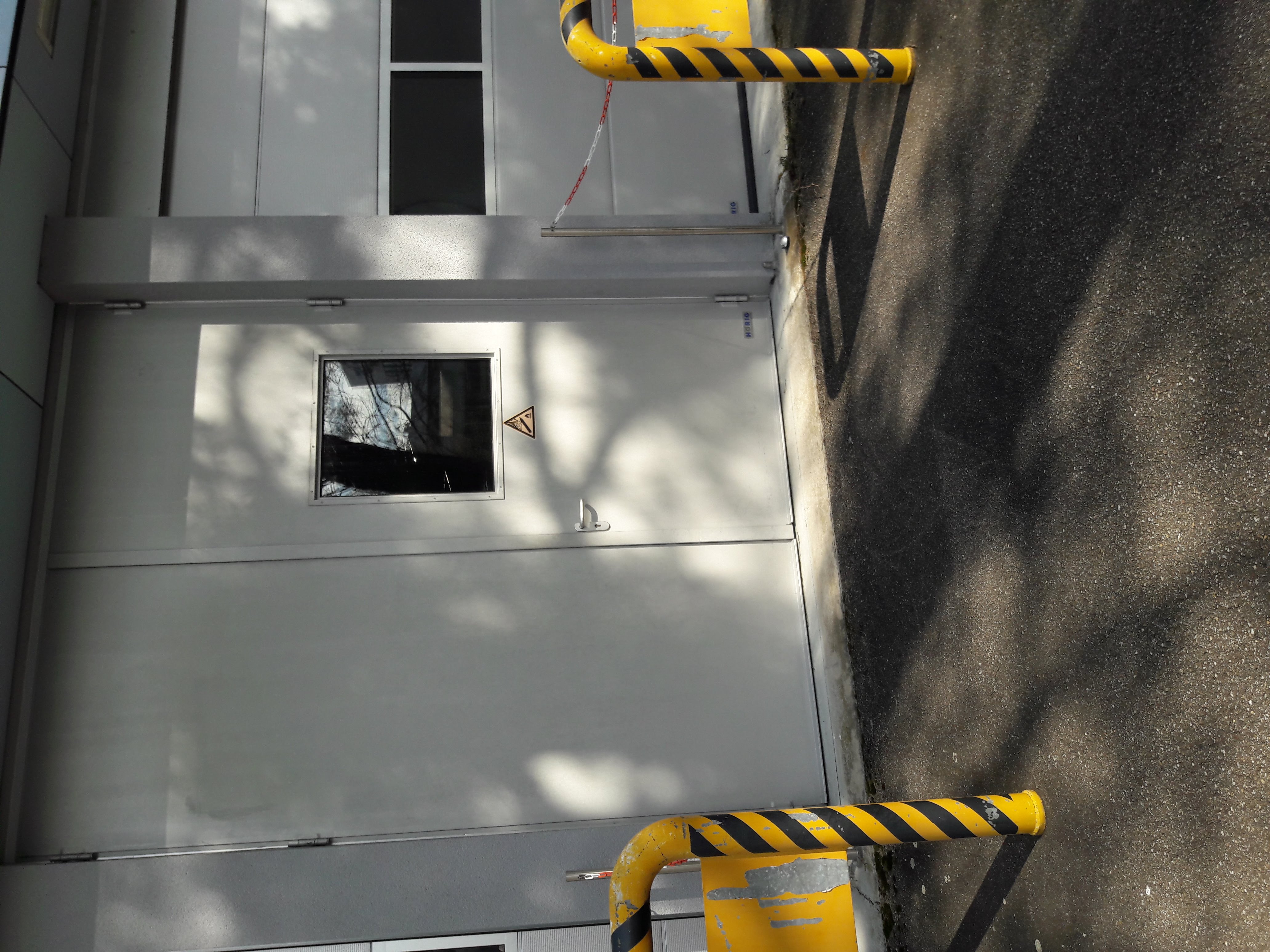 Door is open
Keys hidden here
EZRC – 2 cryogenic freezers in Bldg. 223 garage
Emergency LN2 tanks should be attached like this (normally by delivery service)
Valves to freezer must be open at all times
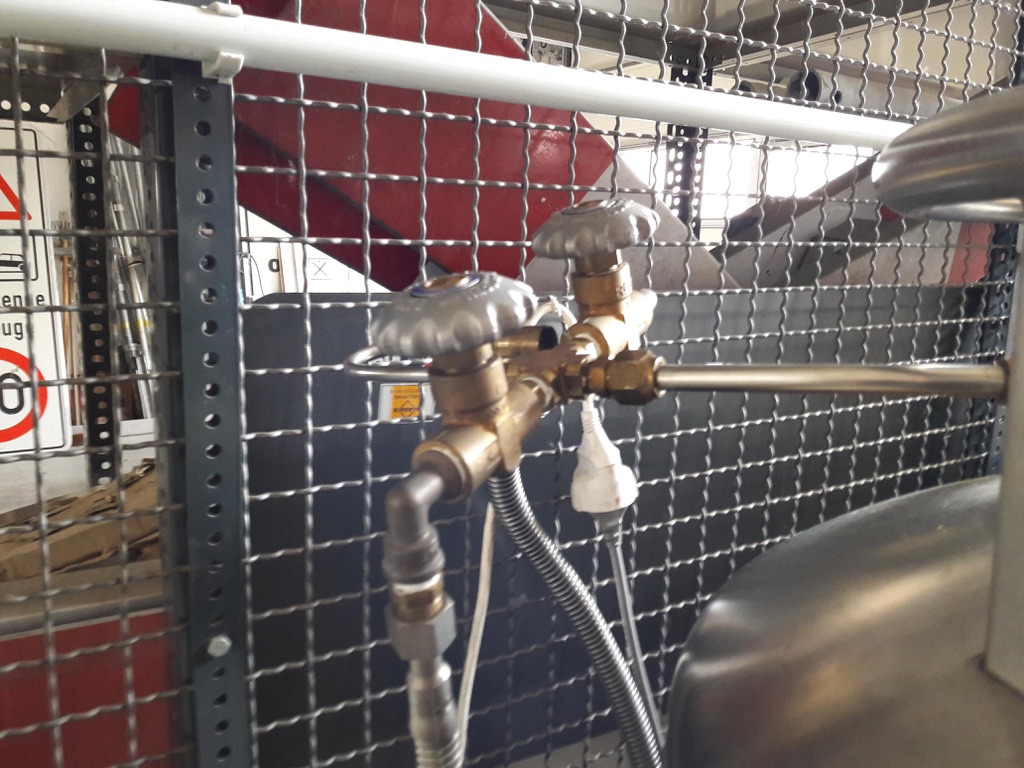 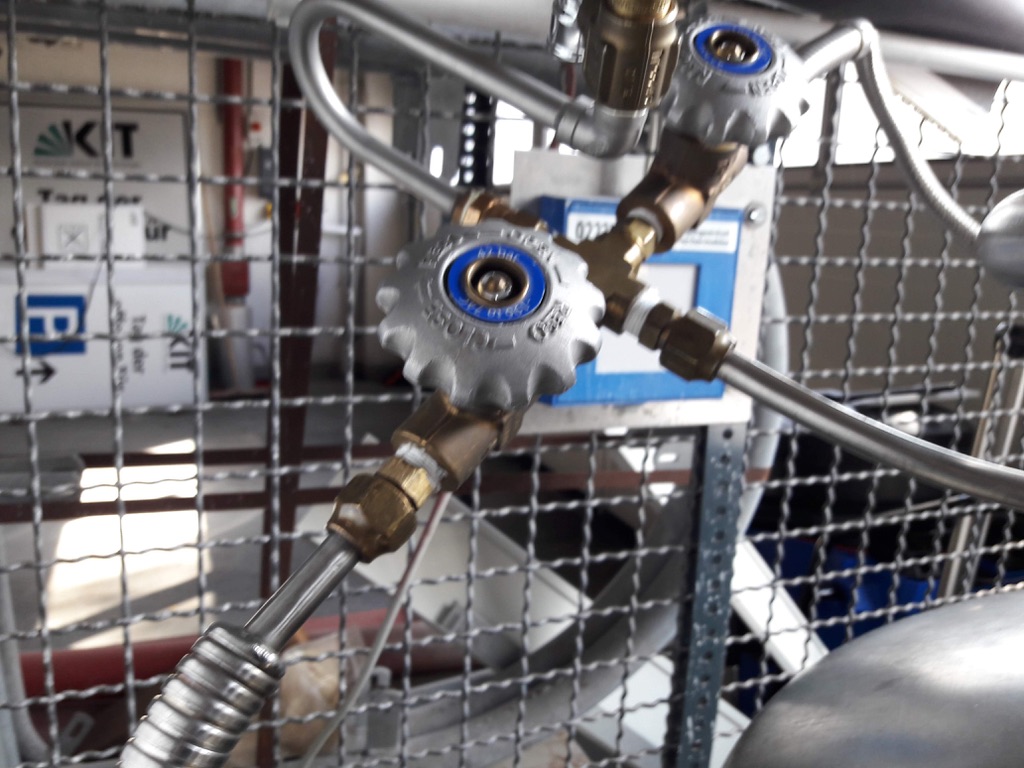 EZRC – Bldg. 223 lab
-20 °C
-20 °C reserve
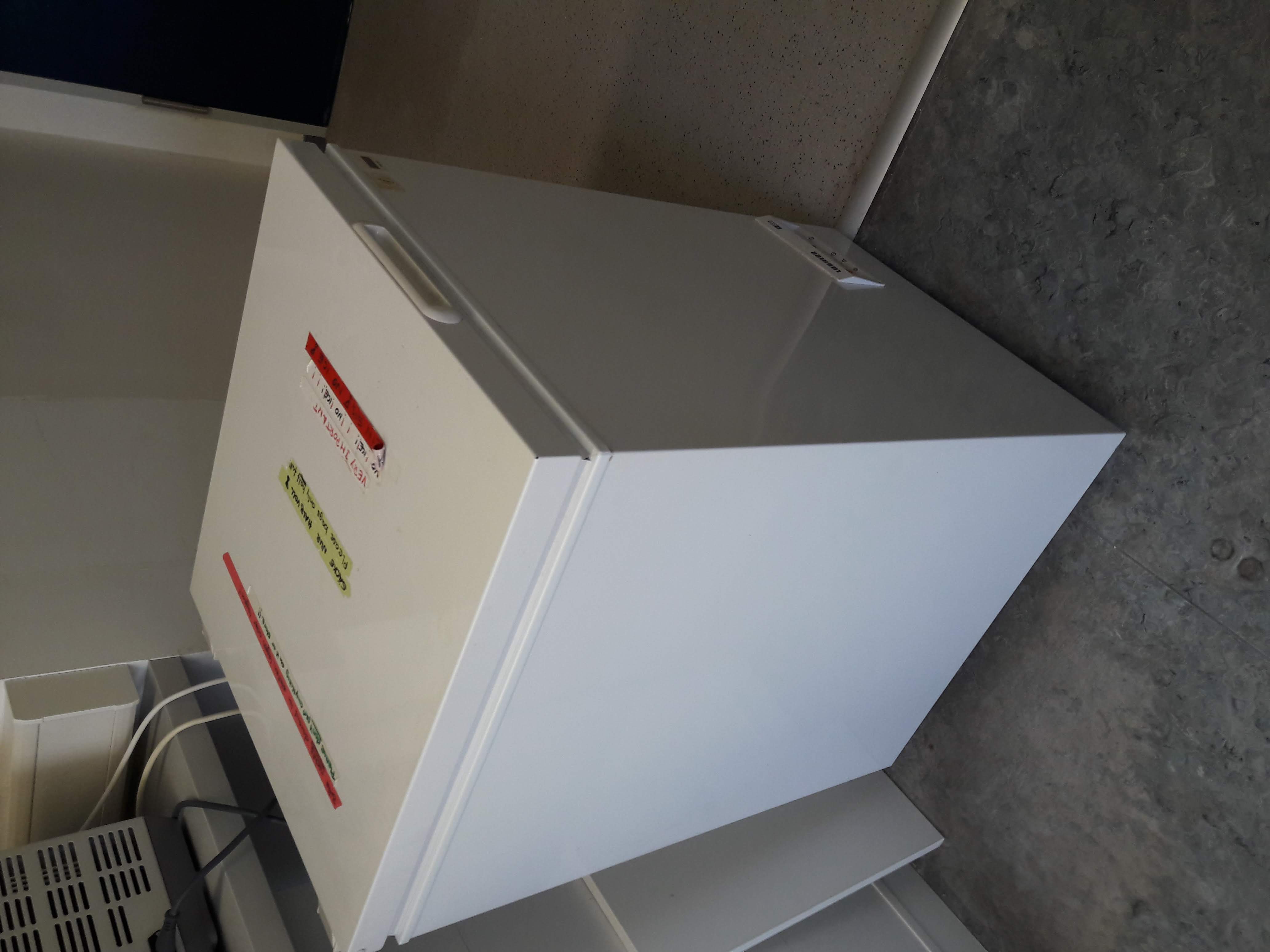 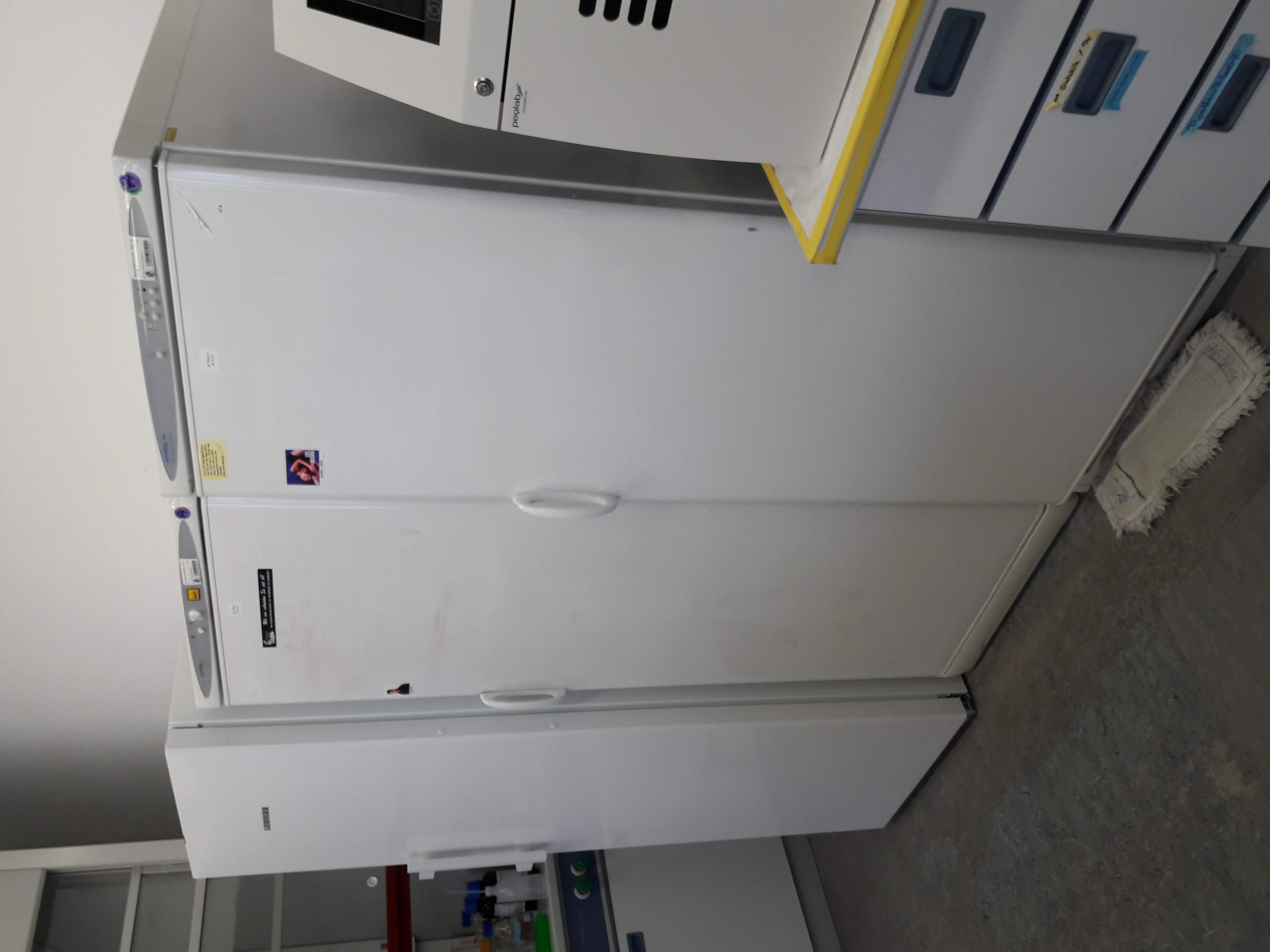 -20 °C
-20 °C, some reserve space
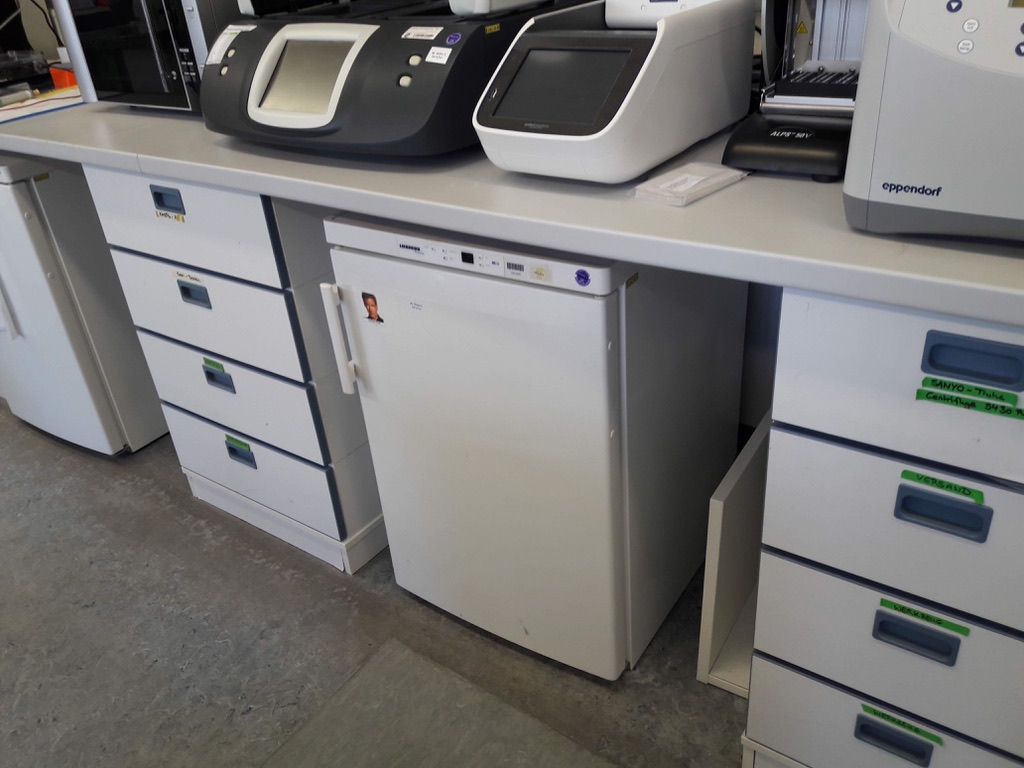 -20 °C for dead fish
Refrigerator
EZRC – Bldg. 223 office
code 673425
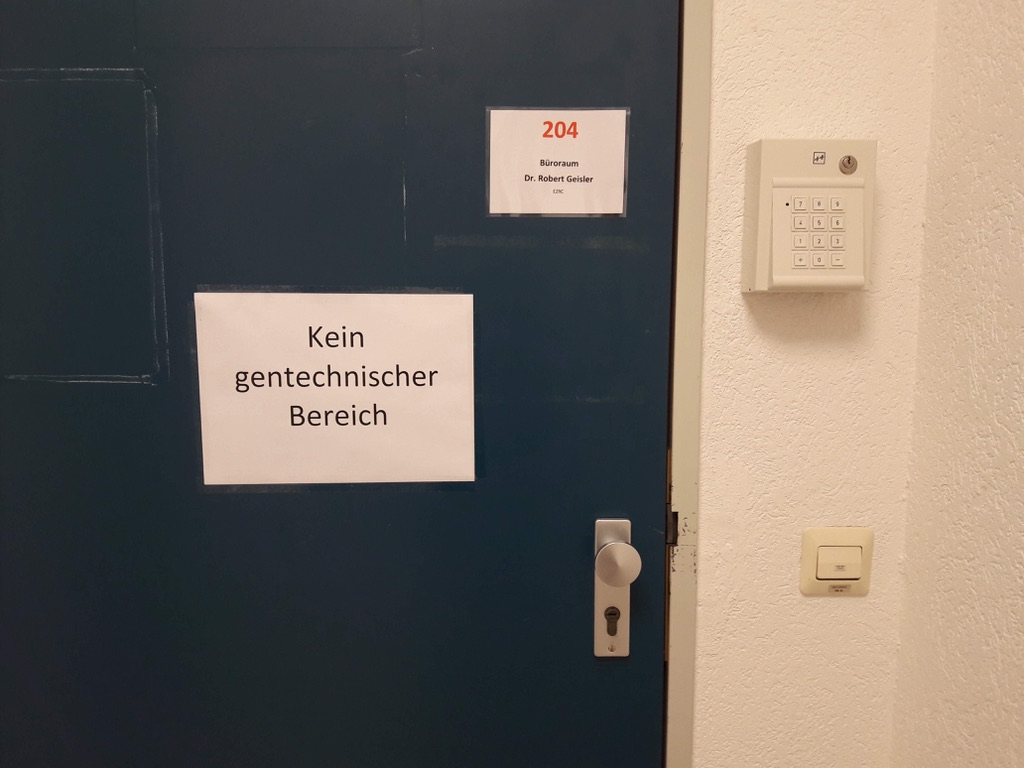 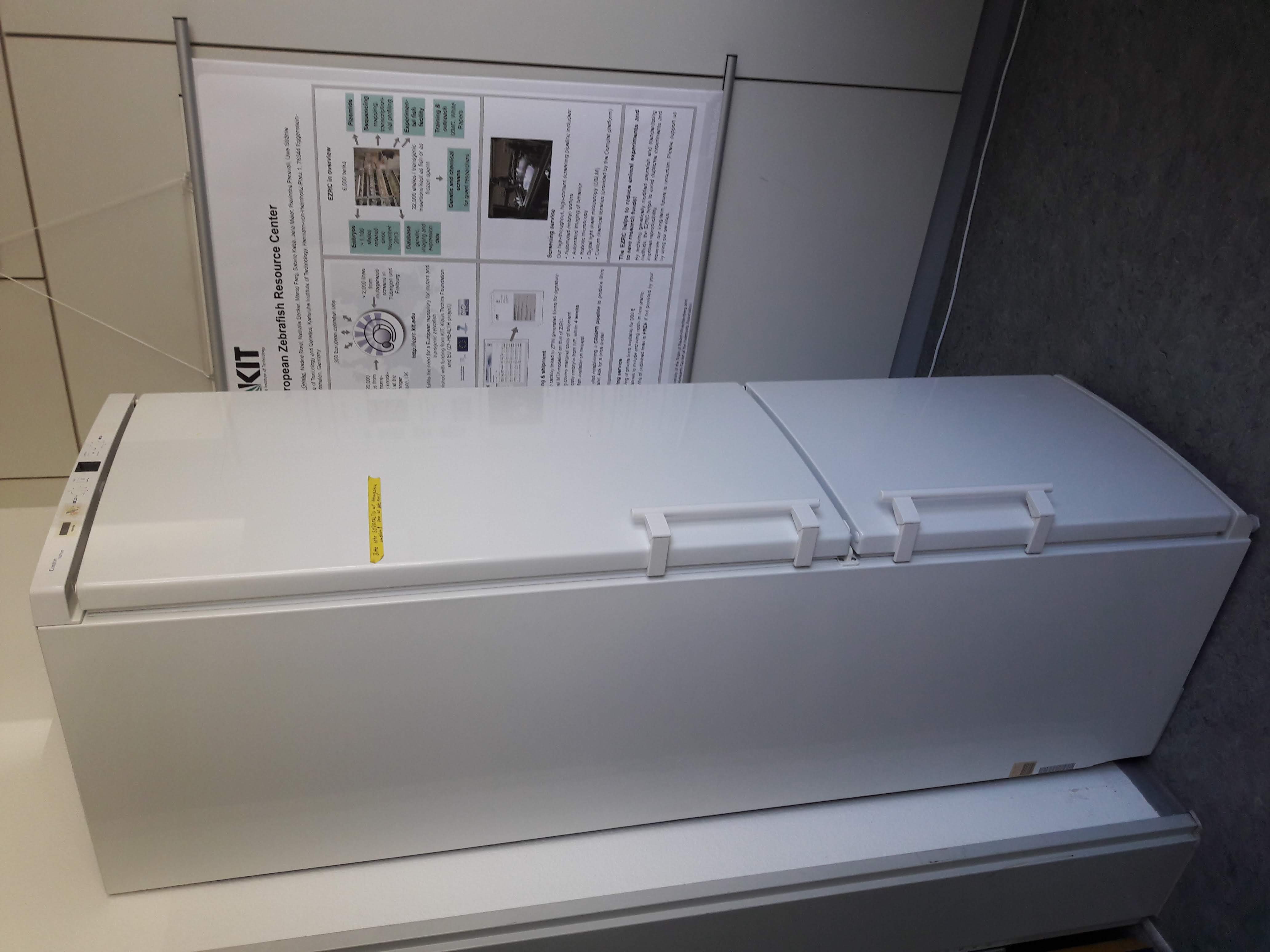 fish food refrigerator
- 20 °C, some reserve space
EZRC – 2 cryogenic freezers in Bldg. 223 garage
Emergency LN2 tanks are refilled and reattached weekly by delivery service
Freezers are automatically flooded if temperature rises
In emergency keep filled with LN2 until serviced by manufacturer
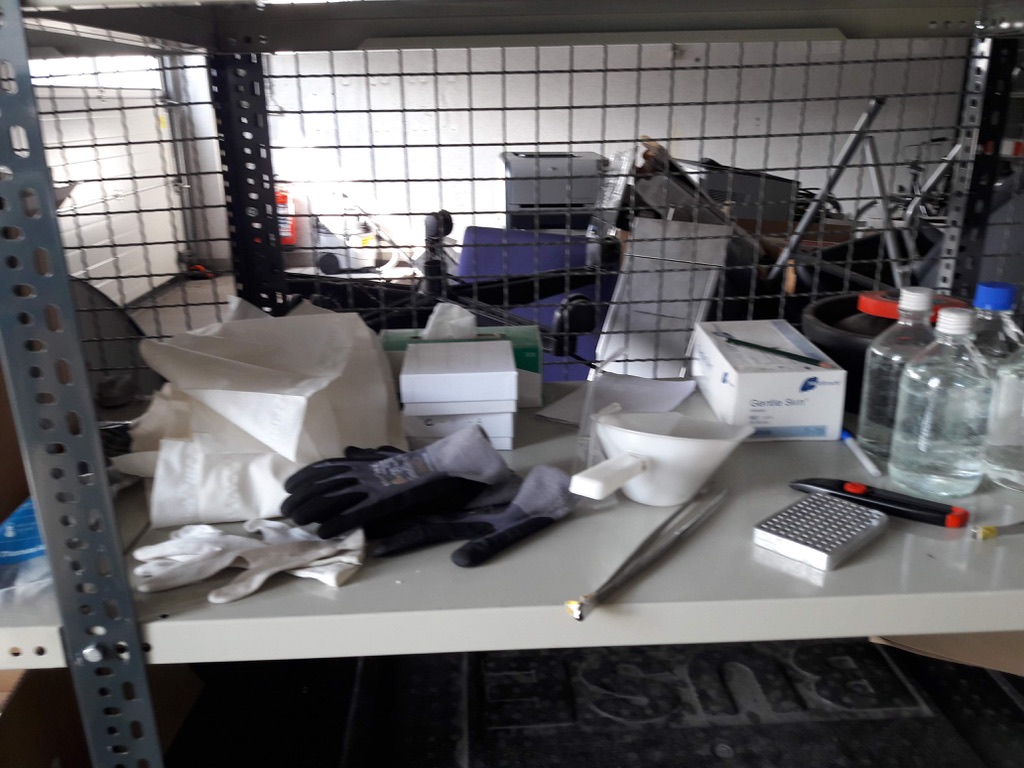 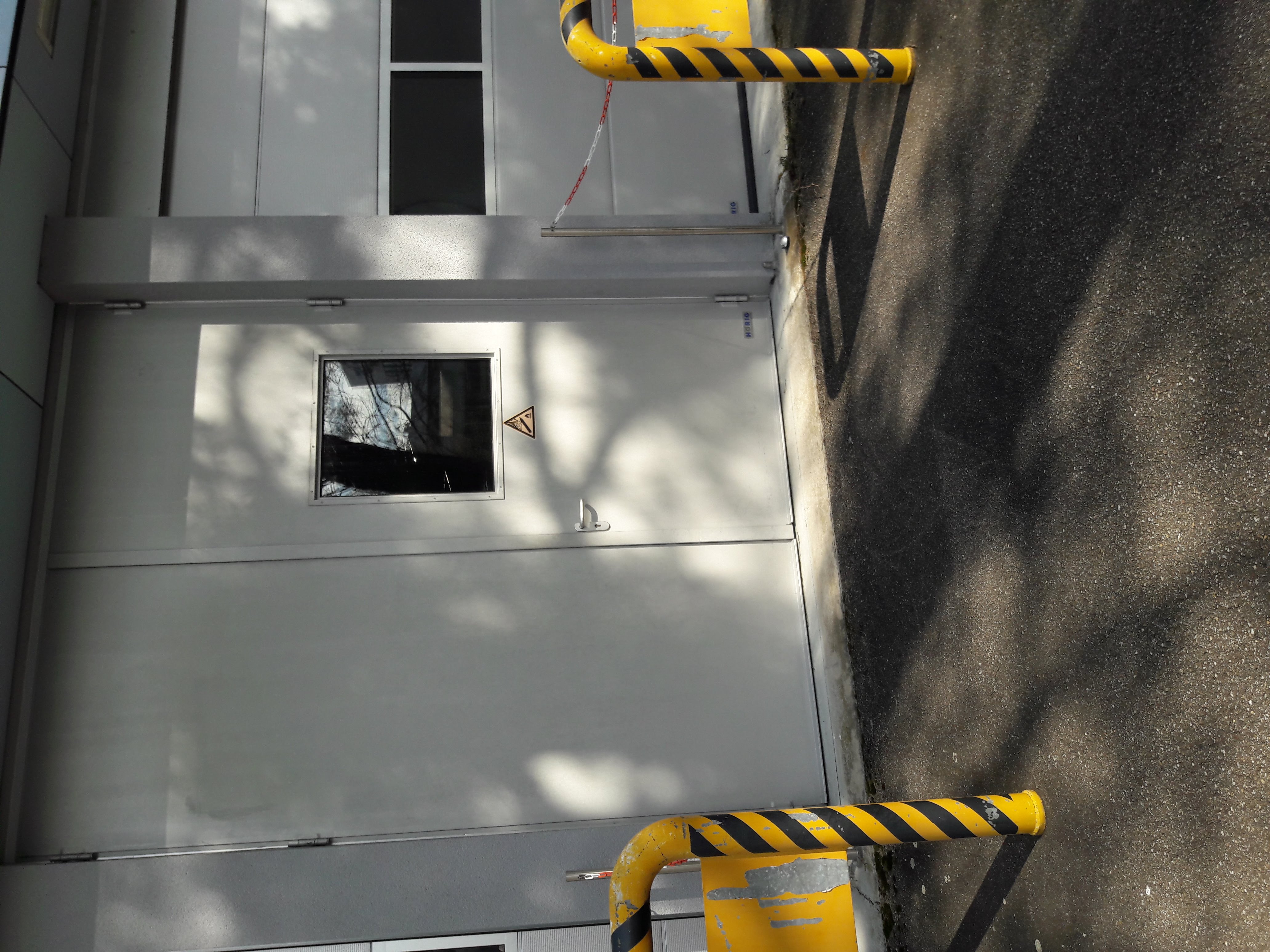 Door is open
Keys hidden here
EZRC – 2 cryogenic freezers in Bldg. 223 garage
Emergency LN2 tanks should be attached like this (normally by delivery service)
Valves to freezer must be open at all times
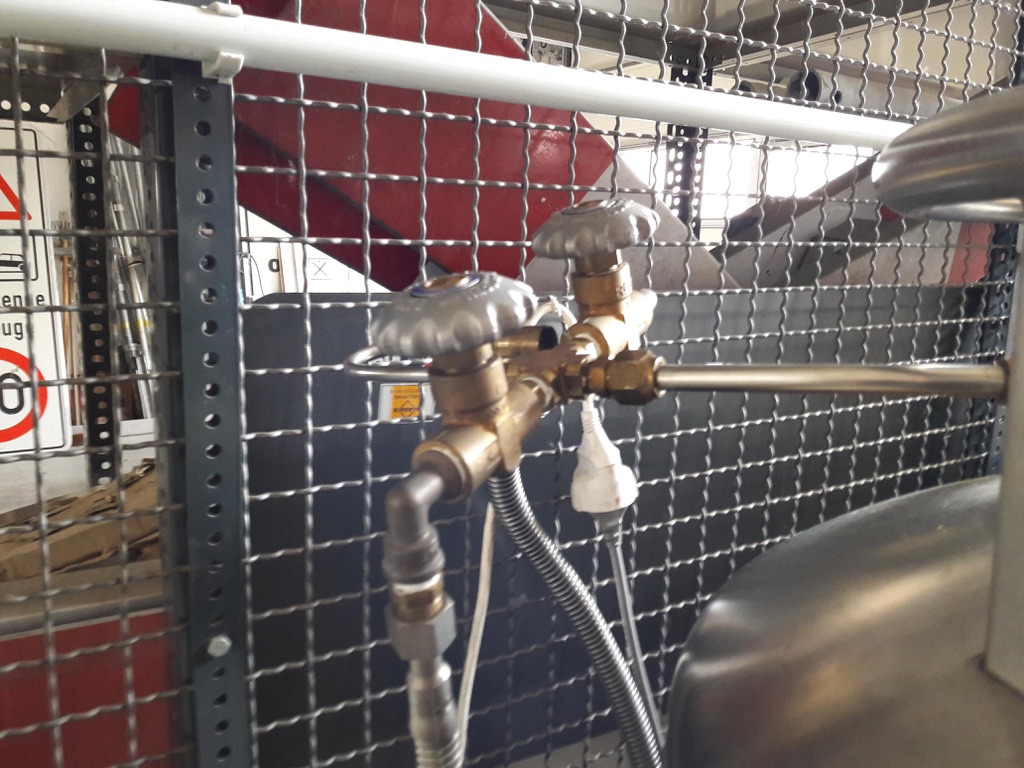 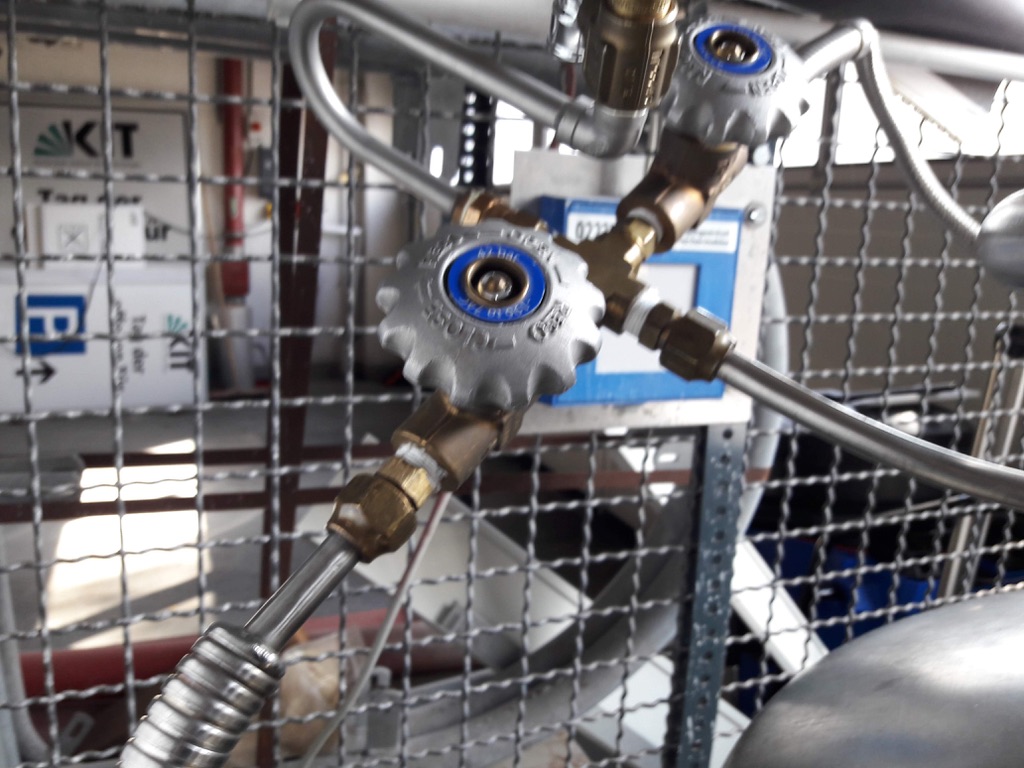 EZRC – Bldg. 223 lab
-20 °C
-20 °C reserve
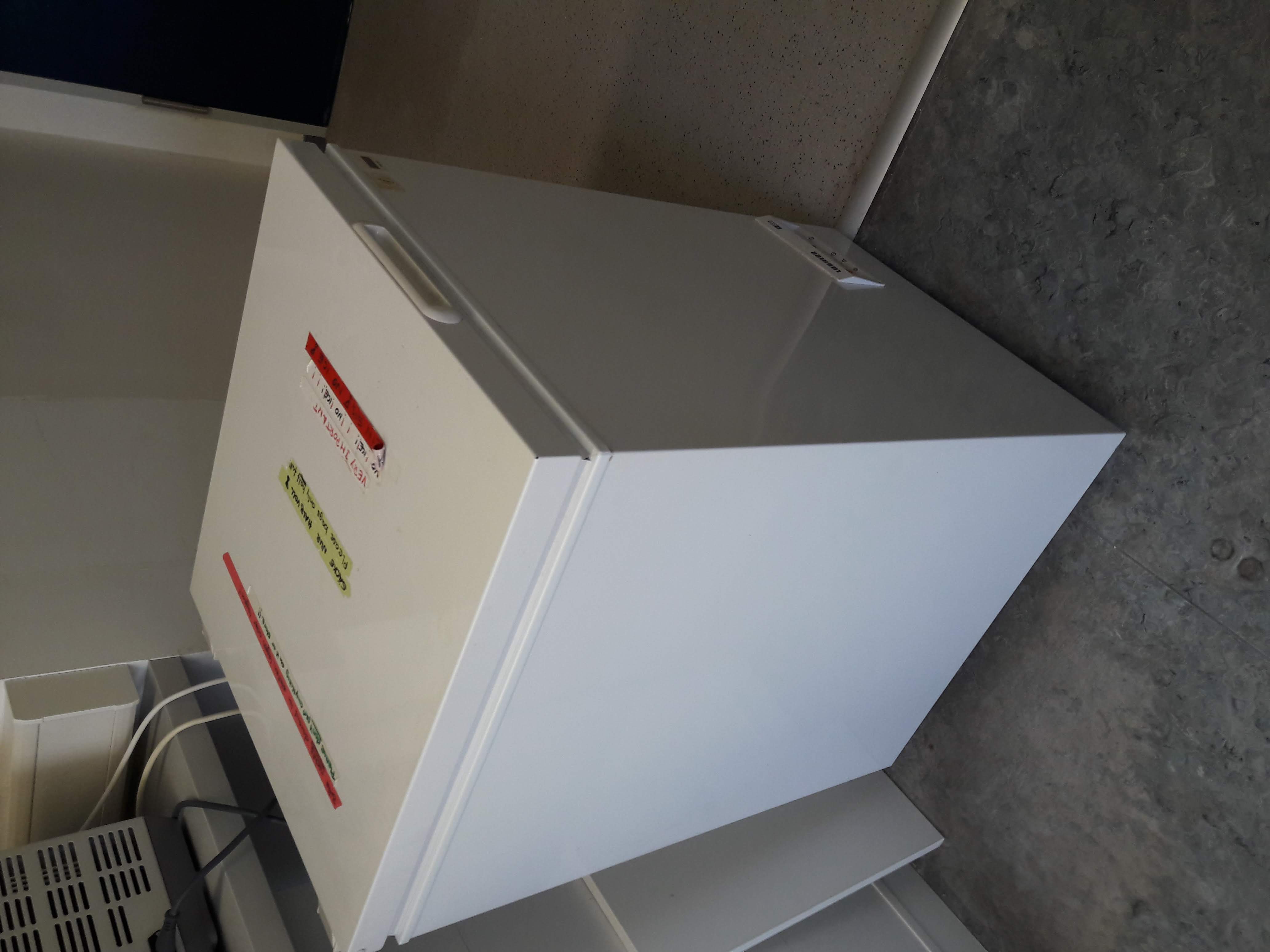 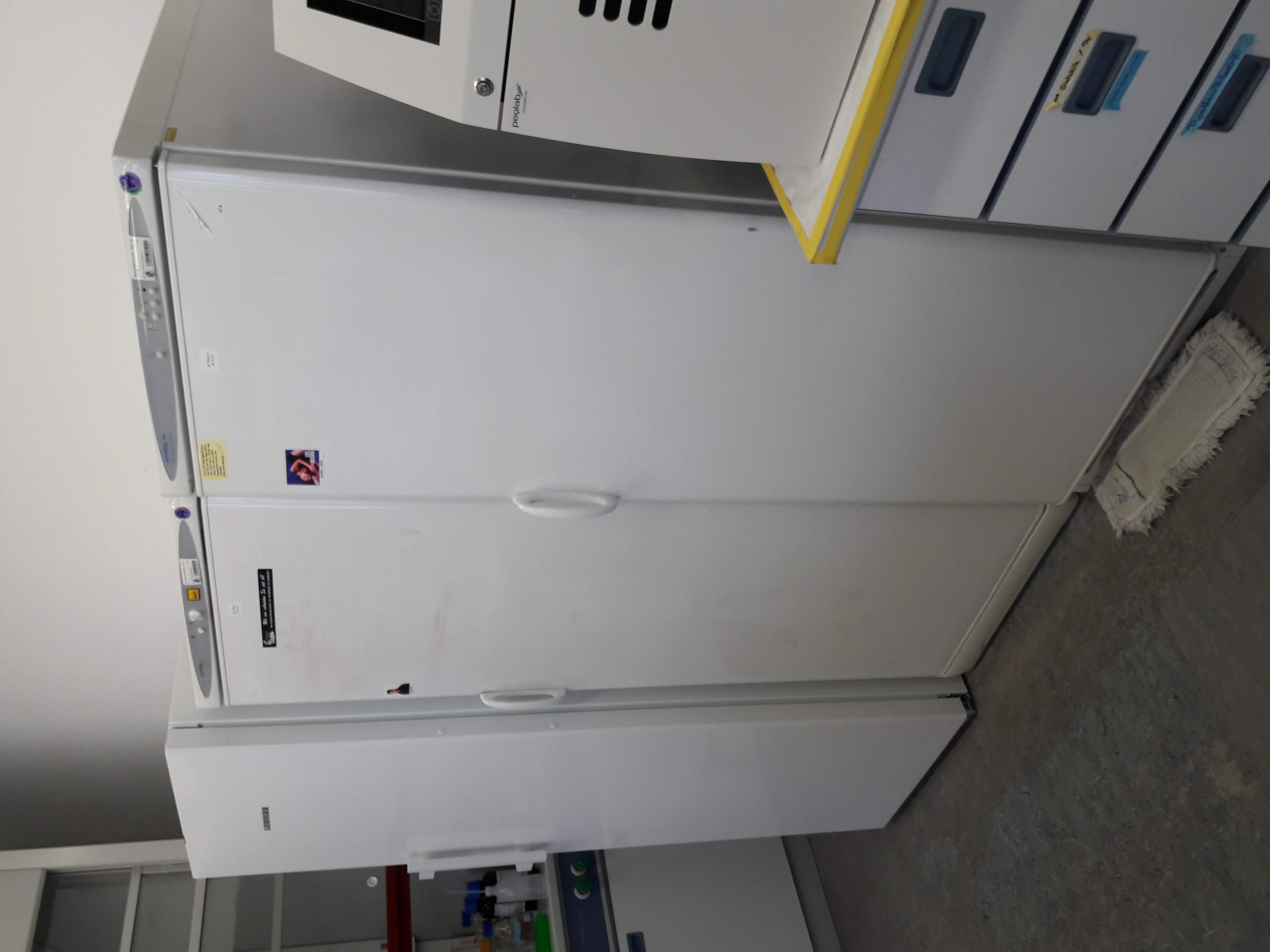 -20 °C
-20 °C, some reserve space
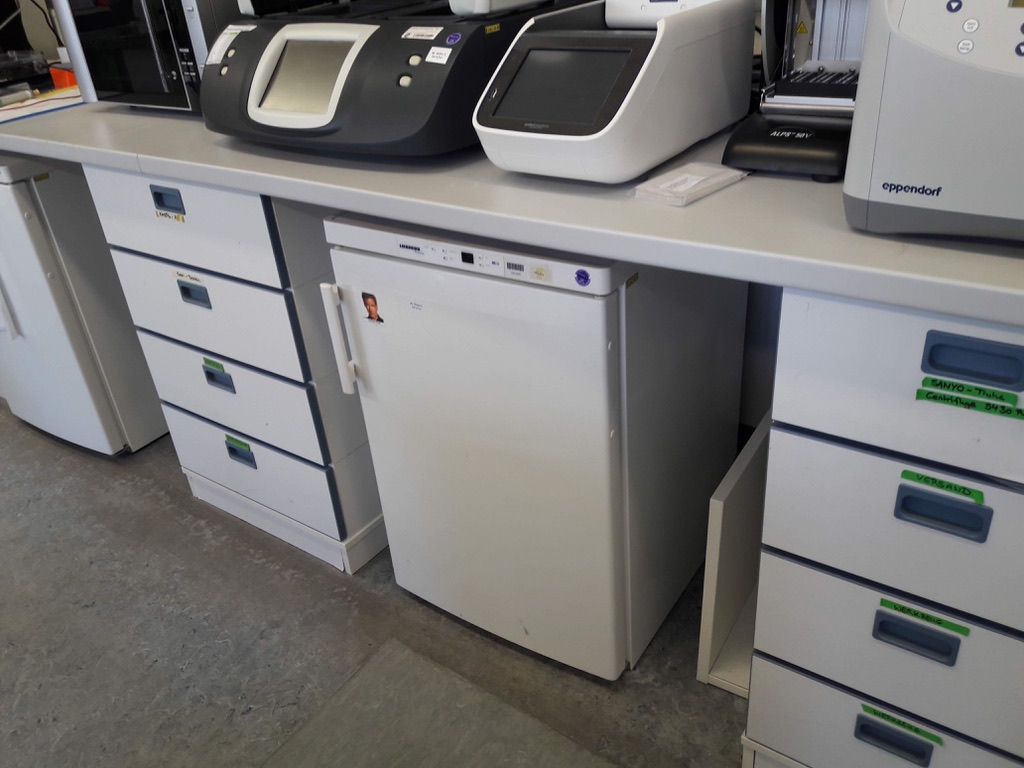 -20 °C for dead fish
Refrigerator
EZRC – Bldg. 223 office
code 673425
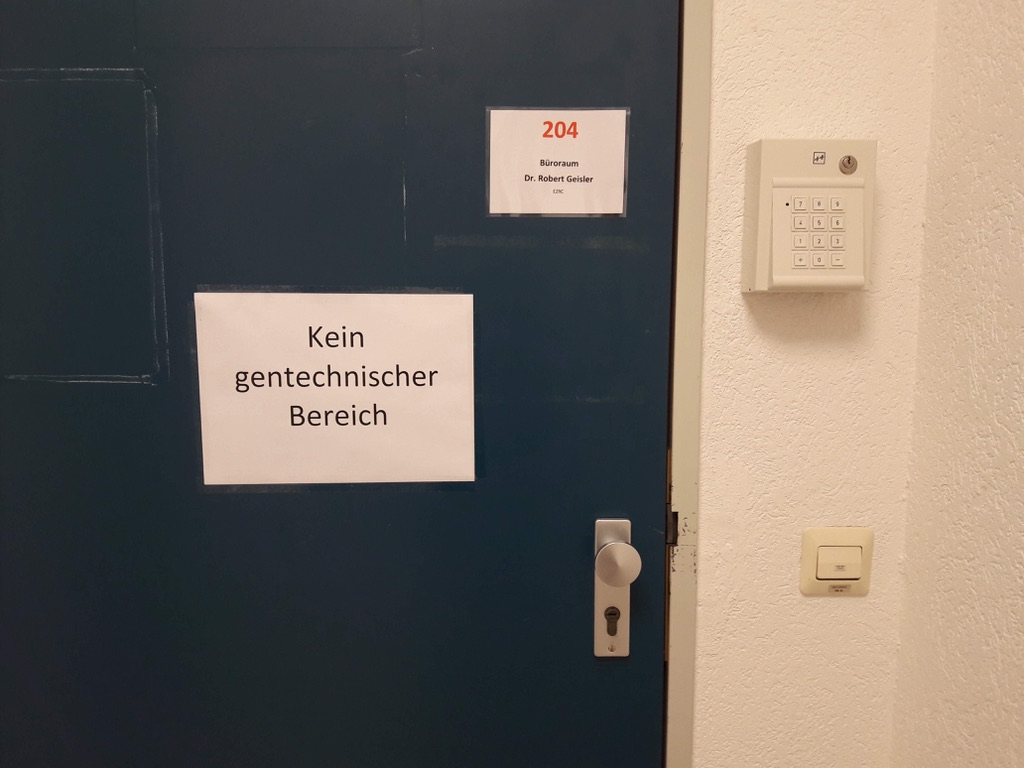 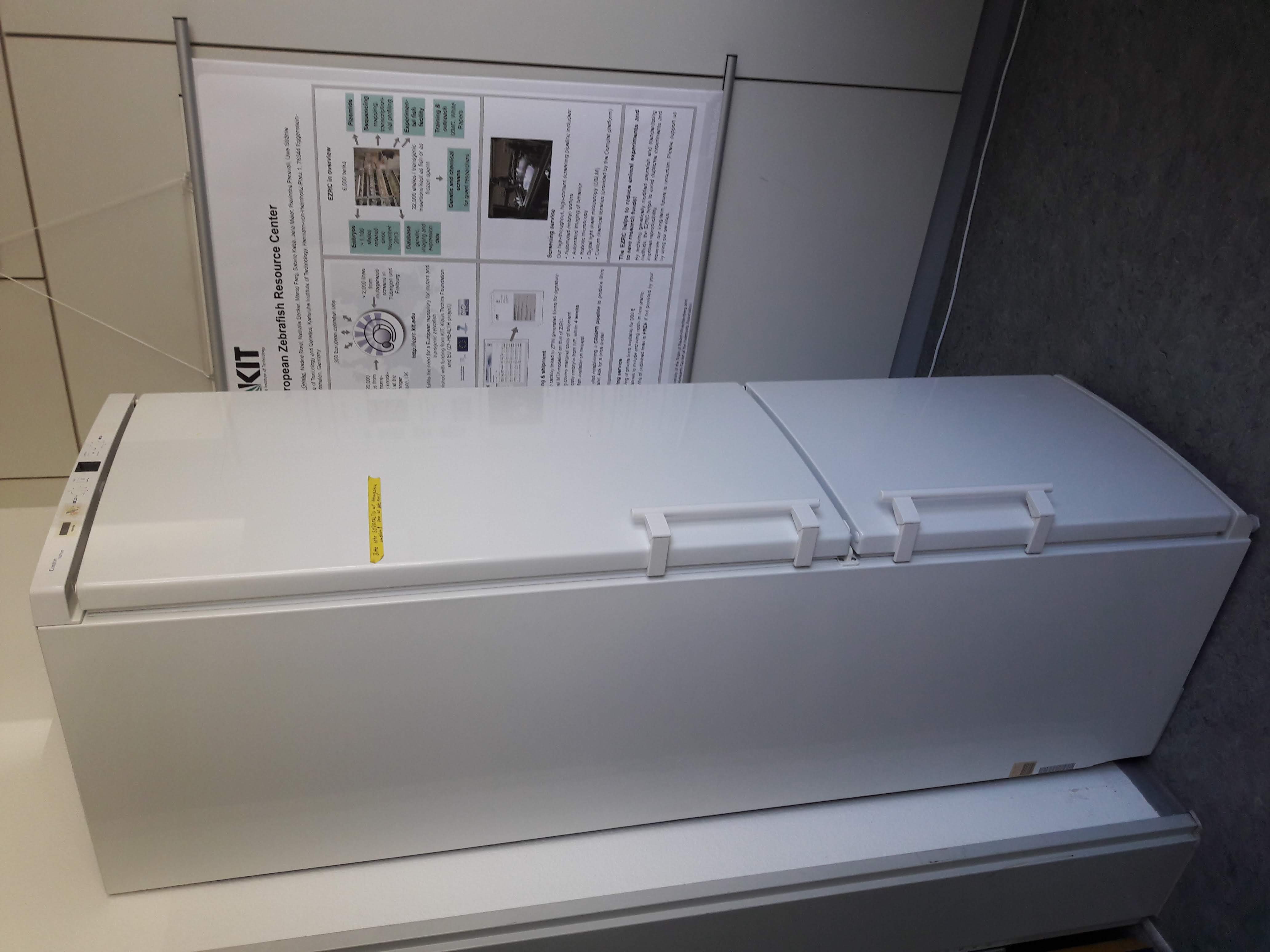 fish food refrigerator
- 20 °C, some reserve space
Perkin Elmer Devices 341
Not to be switched off!
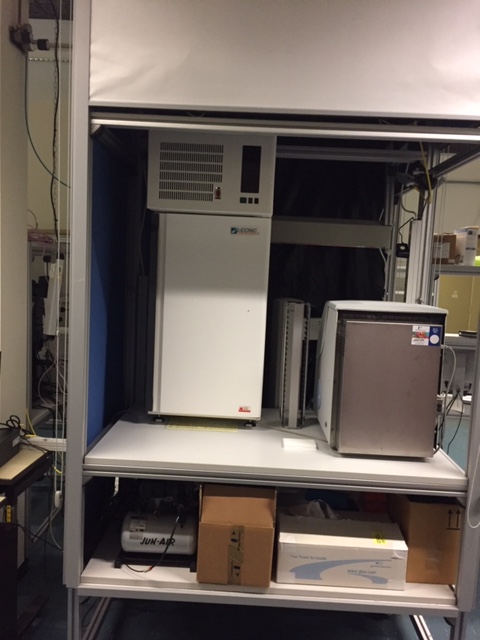 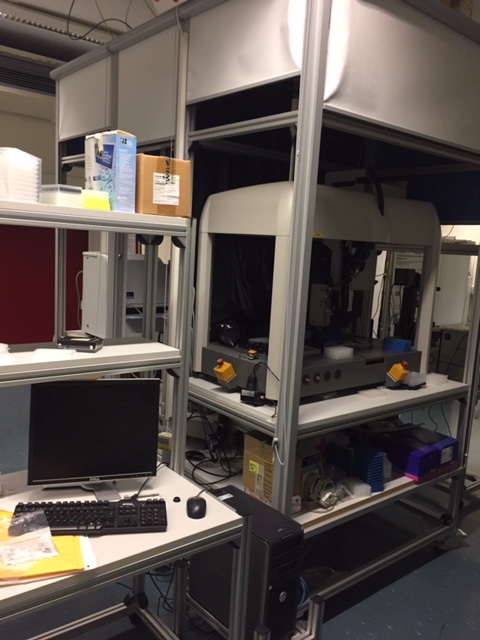 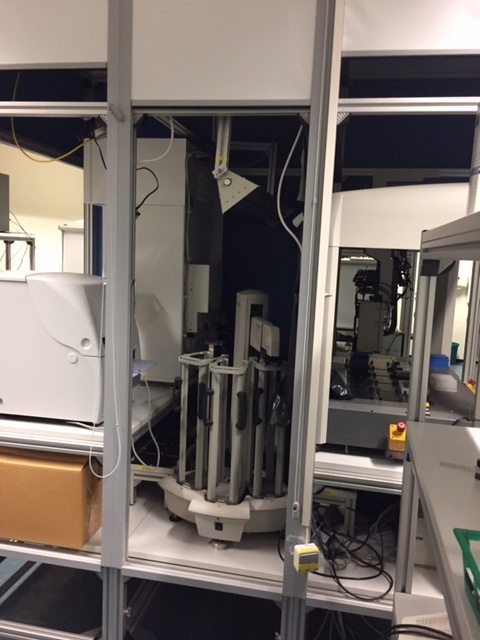 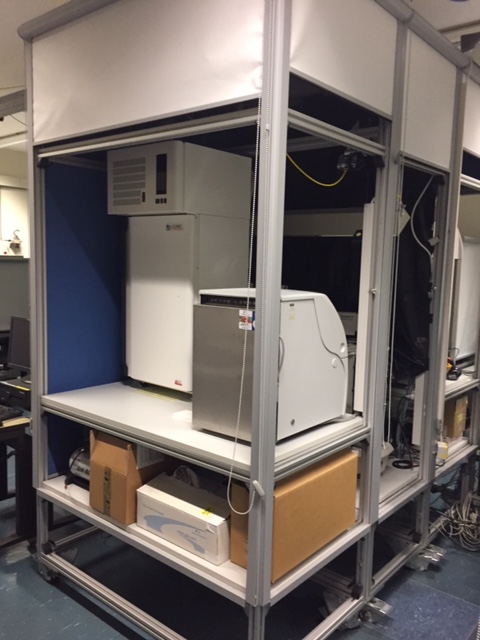 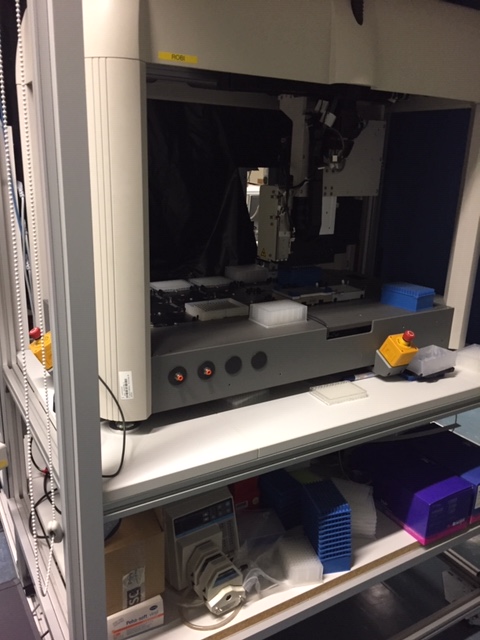 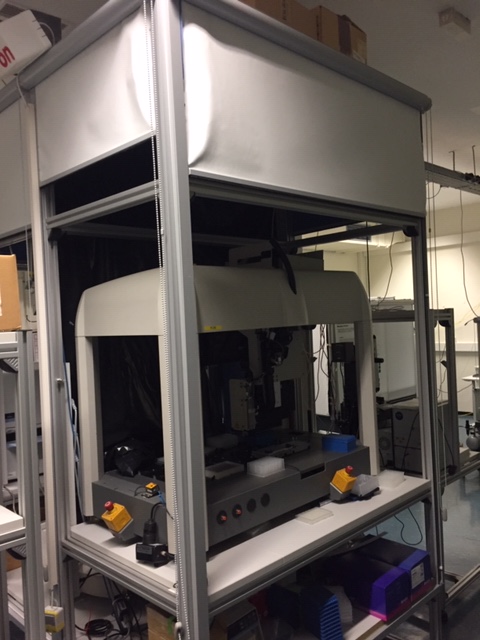 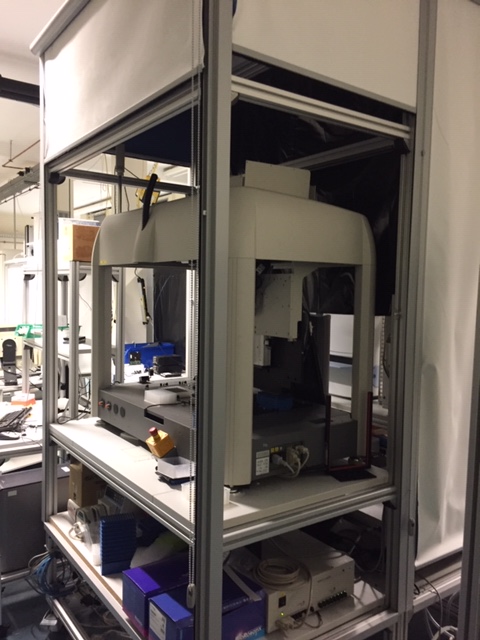 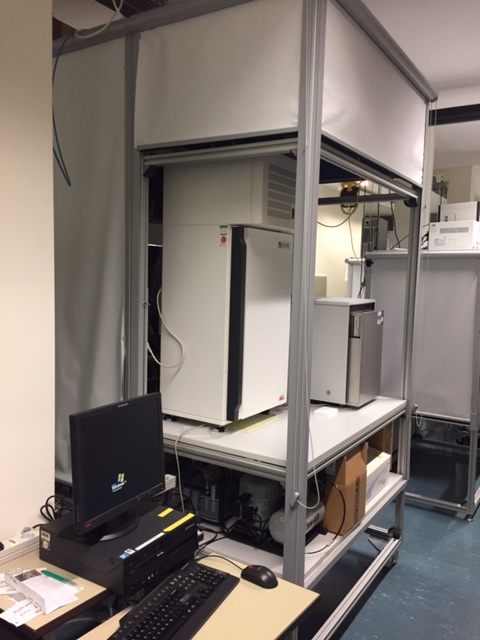 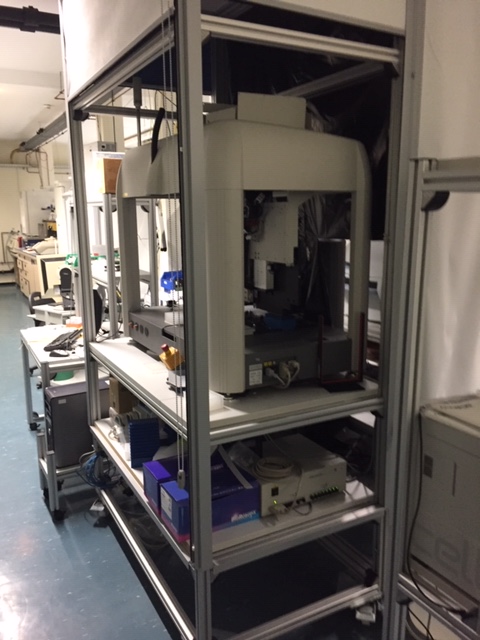 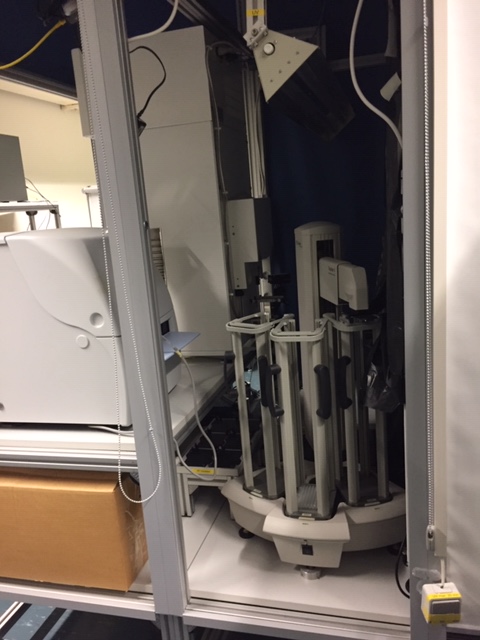 The computers are not to be switched off! The light sources should be switched off after the experiments.
Olympus Devices 341
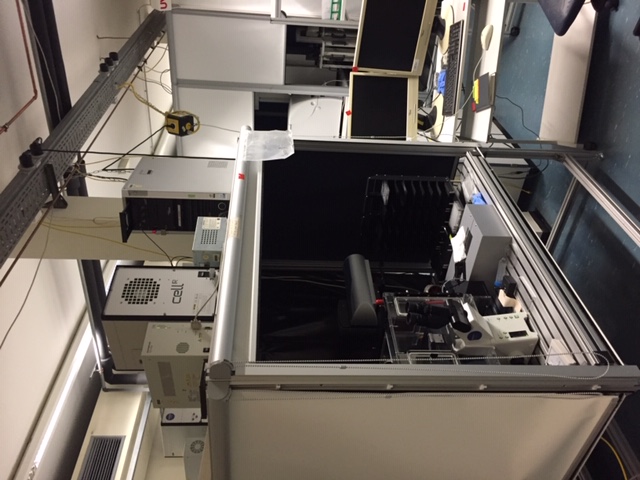 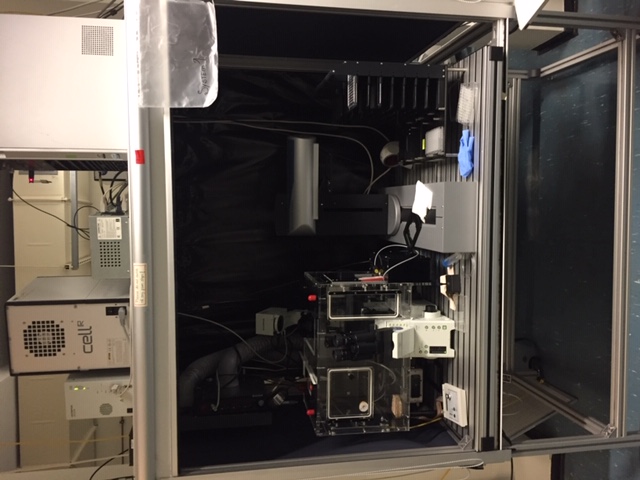 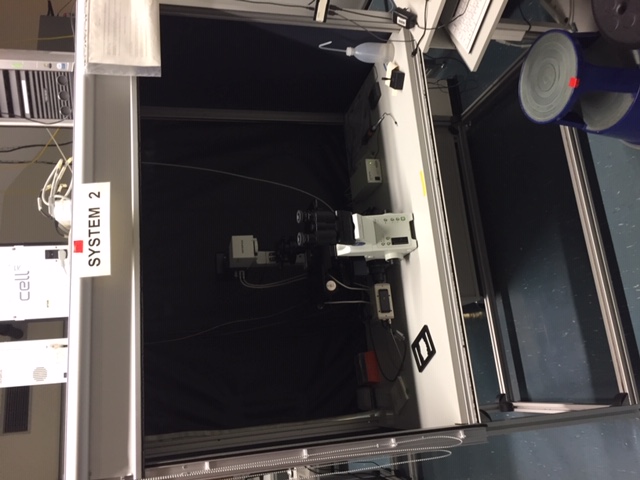 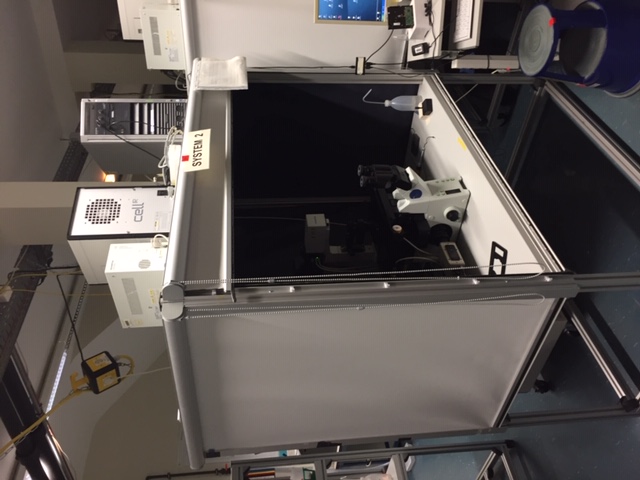 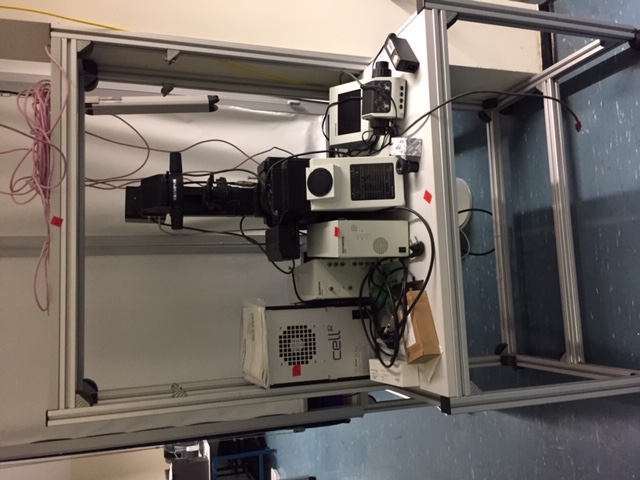 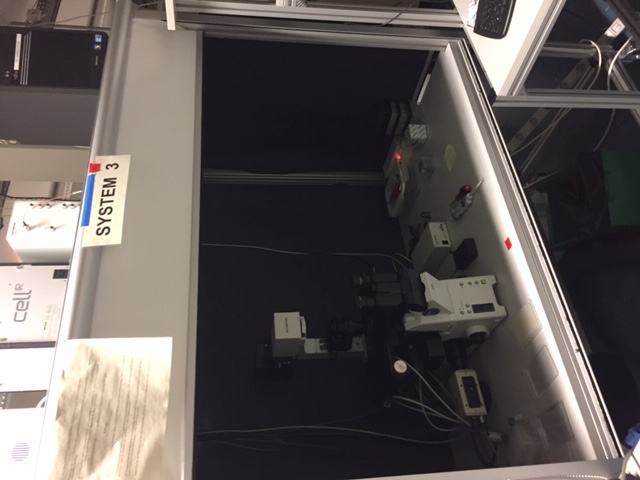 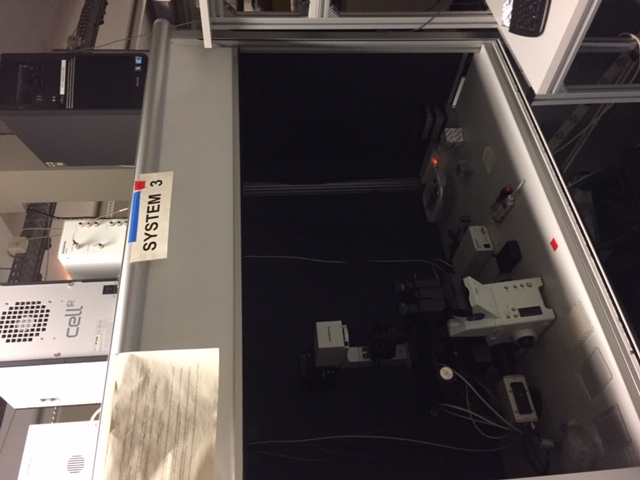 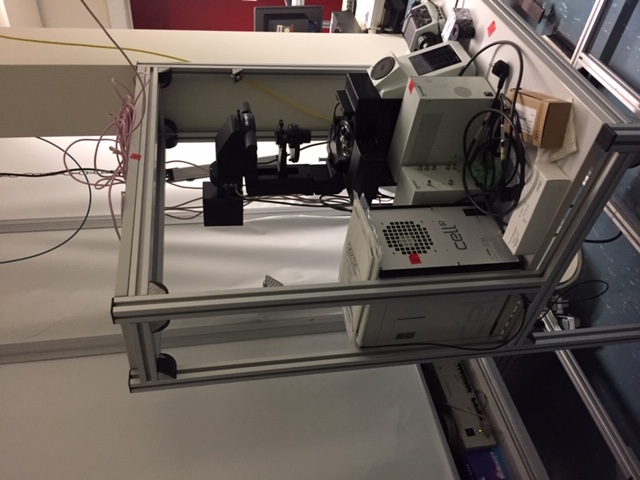 NGS 341
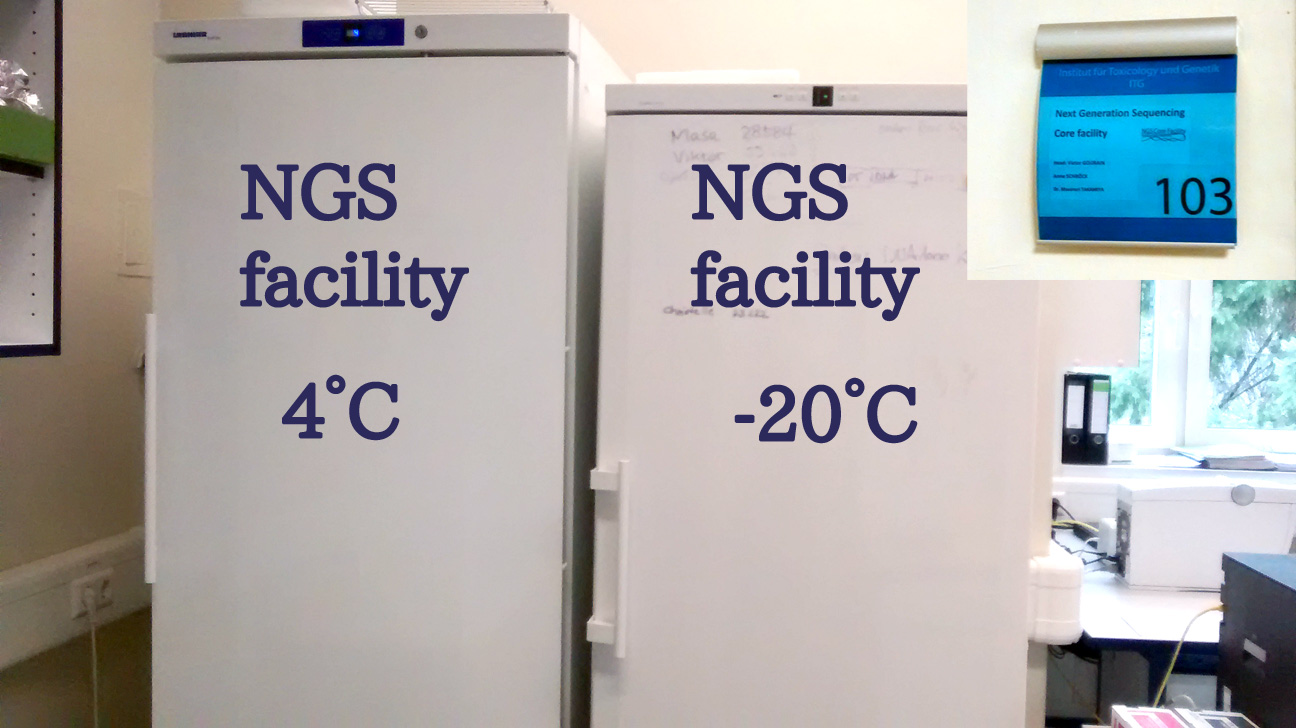